Family and family lifeDescribing people
être (nous, vous)
regular plural marker on adjectives (-s)
SSC [e] [revisited]
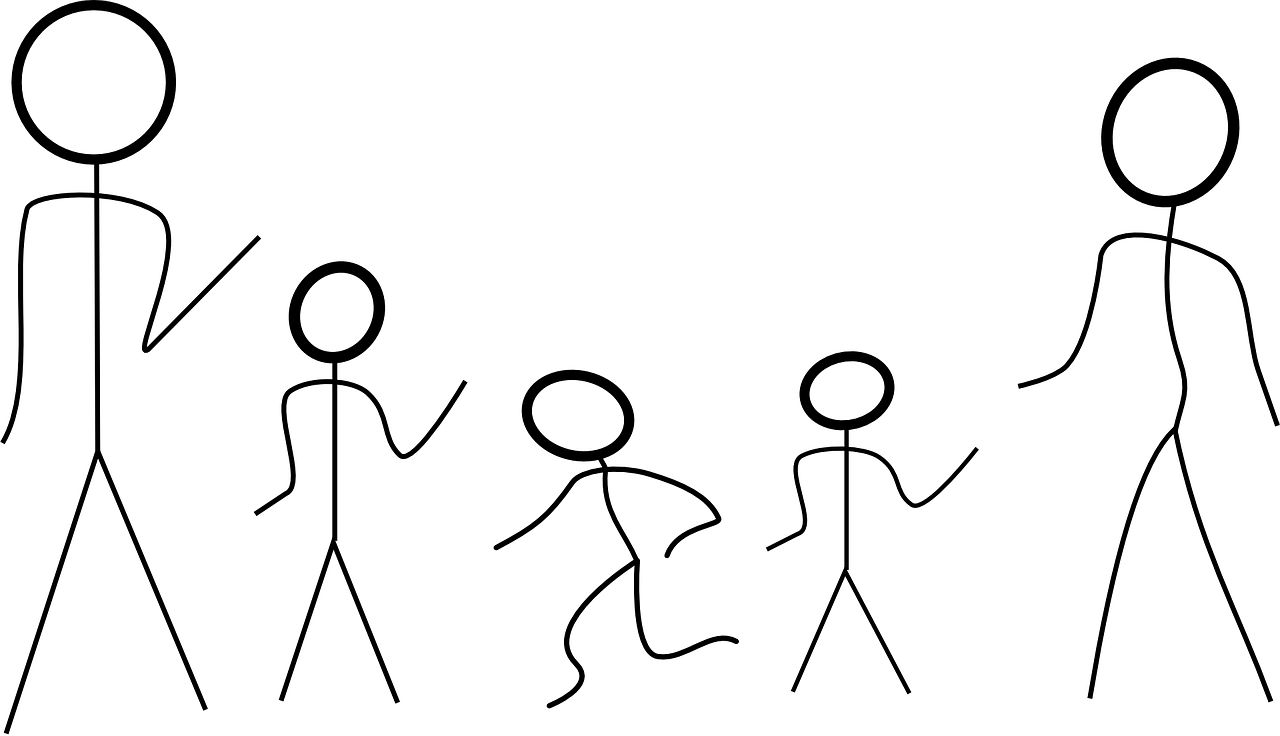 Y7 French
Term 2.1 - Week 2 - Lesson 31Stephen Owen / Emma Marsden / Catherine Morris Artwork by: Chloé Motard
Date updated: 10.01.24
[Speaker Notes: Artwork by Chloé Motard. All additional pictures selected are available under a Creative Commons license, no attribution required.

Note: all words (new and revisited) in this week of the SOW appear on all three GCSE wordlists, with this exception:i) AQA list does not have jaune, poète, sage ii) Edexcel list does not have poème, poète, radio, sageiii) Eduqas list does not have poète, sage. 

Learning outcomes (lesson 1):
Consolidation of SSC [e]
Introduction of être (nous, vous)
Introduction of regular plural marker on adjectives (-s)
Consolidation of regular adjective gender agreement
Word frequency (1 is the most frequent word in French): 
7.2.1.2 (introduce) êtes [5], sommes [5], sont [5], frère [1043], parent [546], sœur [1558], jeune [152], grand2 [59], petit2 [138], ouvert [897], sage1 [2643], strict [1859]
7.1.2.6 (revisit) chanter [1820], étudier [960], jouer [219], ils [13], elles [38], élève [1068], fruit [896], histoire1 [263], radio [1526], ensemble [124]
7.1.2.1 (revisit) ciel [1538], couleur [1211], poème [3031], poète [2307], rêve [1313], vague [1493], bleu [1216], jaune [2585], rouge [987], vert [1060], comme1 [32]
Source: Londsale, D., & Le Bras, Y.  (2009). A Frequency Dictionary of French: Core vocabulary for learners London: Routledge.

The frequency rankings for words that occur in this PowerPoint which have been previously introduced in LDP resources are given in the LDP SOW and in the resources that first introduced and formally re-visited those words. 
For any other words that occur incidentally in this PowerPoint, frequency rankings will be provided in the notes field wherever possible.]
e
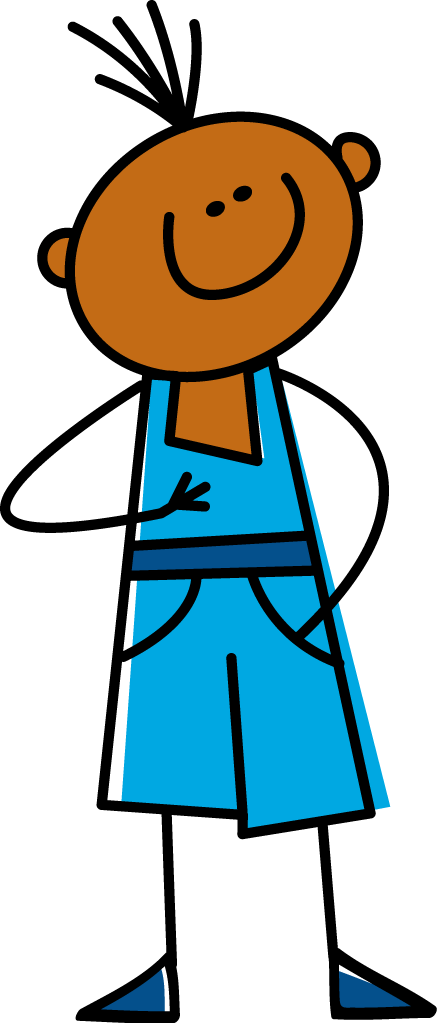 je
[Speaker Notes: Timing: 1 minute

Aim: To consolidate SSC [e]

Procedure:1. Present the letter(s) and say the [e] sound first, on its own. Students repeat it with you.2. Bring up the word ”je” on its own, say it, students repeat it, so that they have the opportunity to focus all of their attention on the connection between the written word and its sound.
3. A possible gesture for this would be to point to oneself.4. Roll back the animations and work through 1-3 again, but this time, dropping your voice completely to listen carefully to the students saying the [e] sound, pronouncing ”je” and, if using, doing the gesture.

Word frequency (1 is the most frequent word in French): 
je [22].Source: Londsale, D., & Le Bras, Y. (2009). A Frequency Dictionary of French: Core vocabulary for learners London: Routledge.]
e
je
[Speaker Notes: With sound and no pictures to focus all attention on the sound-symbol correspondence.]
e
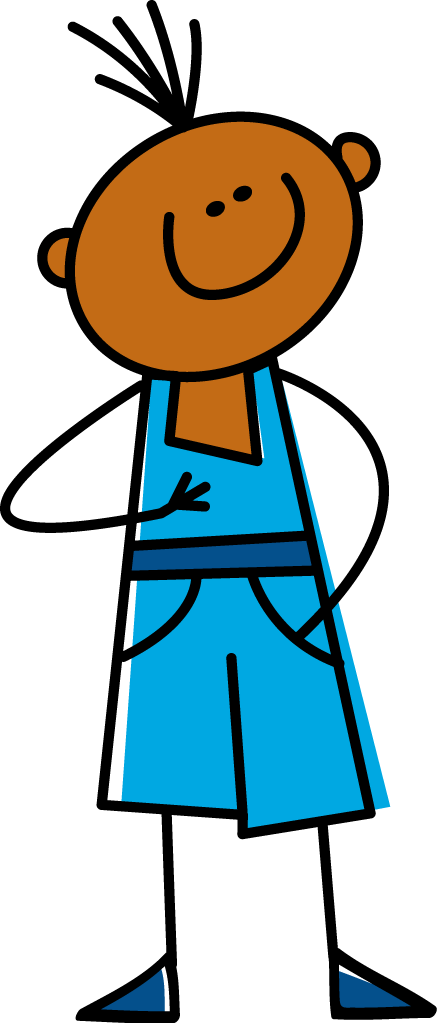 je
[Speaker Notes: Without sound to elicit pronunciation (without first hearing the teacher). 

Teacher to elicit pronunciation by asking “Comment dit-on …"]
e
fenêtre
cela
[that]
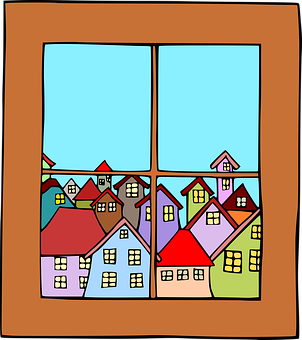 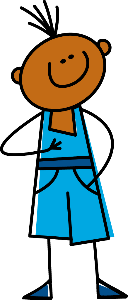 je
cheval
second
devoir
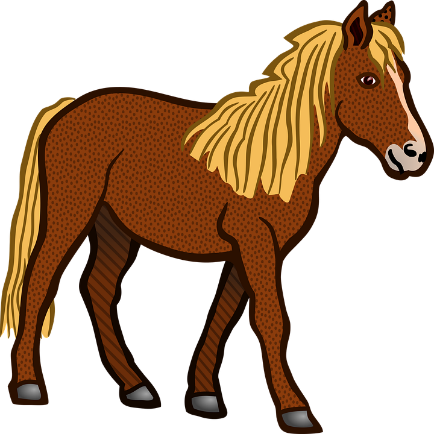 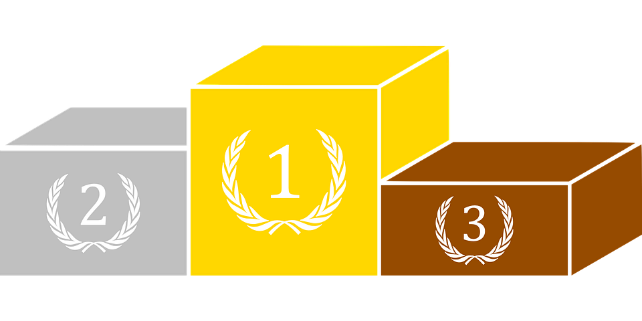 [to have to]
[Speaker Notes: Timing: 2 minutes

Aim: To consolidate SSC [e]

Procedure:
1. Introduce and elicit the pronunciation of the individual SSC [e] and then the source word again ‘je’ (with gesture, if using).2. Then present and elicit the pronunciation of the five cluster words.
The cluster words have been chosen for their high-frequency, from a range of word classes, with the SSC (where possible) positioned within a variety of syllables within the words (e.g. initial, 2nd, final etc.). Additionally, we have tried to use words that build cumulatively on previously taught SSCs (see the Phonics Teaching Sequence document) and do not include new SSCs. Where new SSCs are used, they are often consonants which have a similar symbol-sound correspondence in English.
Word frequency (1 is the most frequent word in French): fenêtre [1604]; cela [54] second [379]; devoir [39]; cheval [2220]; je [22].Source: Londsale, D., & Le Bras, Y. (2009). A Frequency Dictionary of French: Core vocabulary for learners London: Routledge.]
e
fenêtre
cela
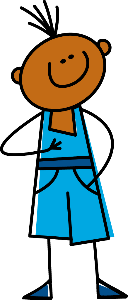 je
cheval
second
devoir
[Speaker Notes: With sound and no pictures to focus all attention on the sound-symbol correspondence.]
e
fenêtre
cela
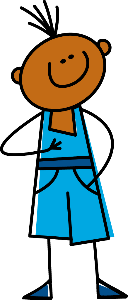 je
cheval
second
devoir
[Speaker Notes: Without sound to elicit pronunciation (without first hearing the teacher). 

Teacher to elicit pronunciation by asking “Comment dit-on …"]
parler
Phonétique
En français, quel mot a la SSC e ?
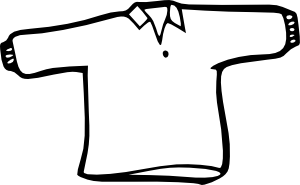 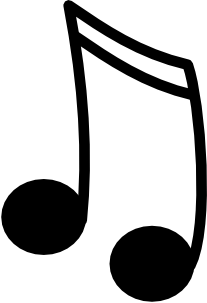 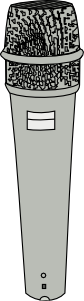 [to sing, 
singing]
chemise
ch__nter
chanter
ch__mise
[Speaker Notes: Timing: 2 minutes for 3 slides

Aim: Aural recognition of SSC [e]

Procedure:
1. Students recall the French words that relate to the pictures on screen
2. Students decide which word contains the SSC [e]
3. Click to reveal first clue (French word with gap for SSC)
4. Click again to reveal answer]
Phonétique
parler
En français, quel mot a la SSC e ?
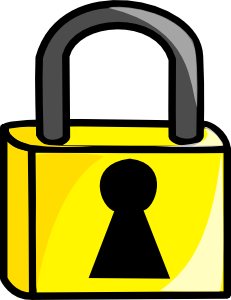 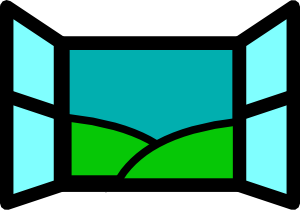 [to close, 
closing]
fermer
f__nêtre
fenêtre
f__mer
Phonétique
parler
En français, quel mot a la SSC e ?
2
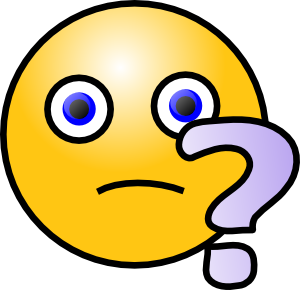 deux
demander
de__mander
de__x
lire / parler
Vokabeln
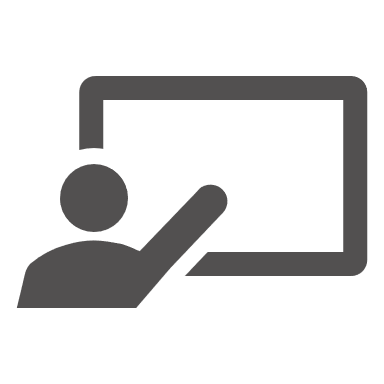 Comment dit-on en français ?
young
open
well-behaved
the brother
the sister
short, small, little
(the) parents
strict
tall, big
jeune
strict
jeune
strict
petit
petit
grand
grand
le frère
le frère
les parents
les parents
sage
sage
ouvert
ouvert
la sœur
la sœur
[Speaker Notes: Timing: 3 minutes
Aim: to practise written recognition and pronunciation of words in this week’s vocabulary set.

Procedure:1. Click to bring up an English prompt.
2. Students say the French word.3. Click to check answers.
Words:
1. grand2. le frère3. strict
4. la sœur5. jeune6. les parents
7. petit
8. ouvert
9. sage]
Vocabulaire
écouter / parler
We can use these adjectives to describe people:
Feminine
Masculine
Meaning
ouverte
ouvert
open
stricte
strict
strict
sage
well-behaved
sage
jeune
young
jeune
These already have an ‘e’!
[Speaker Notes: Timing: 2 minutes

Aim: Presentation of the adjectives from this week’s new vocabulary set.

This slide can be used in a number of ways:
To reinforce pronunciation changes in a “listen and repeat” whole class style
To check students’ understanding of the vocab
To practise pronunciation changes.
As a help-sheet which can be printed out for reference at any point during the speaking and writing activities for those students who need it. (Duplicate the slide and select print “2 to a page” for A5 size help sheets)

Procedure:
1. Whole class – the teacher asks individuals to give the correct answer.

or:

1. Pairwork - when the adjective disappears, ask students to turn to their partner and say the adjective out loud.
2. This could be then be practised a few times, with a competition element added by shortening the time sequence on the animation.  Challenge pairs to complete within the new speeded up time.
3. You could point out the irregular ‘strict’ – the final consonant IS pronounced! This is often the case when a word comes from another language – the original pronunciation is sometimes retained.
4. Point out the ‘e’ at the end of jeune means that no additional ‘e’ is needed for the feminine agreemement.]
Vocabulaire
lire
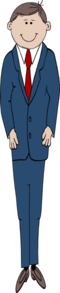 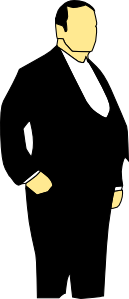 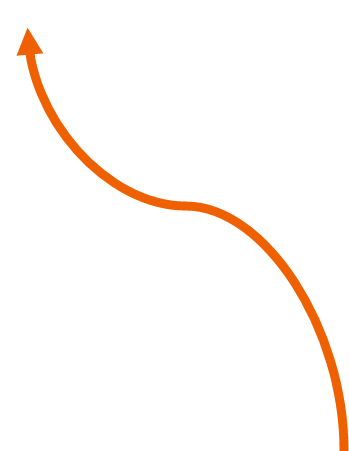 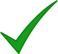 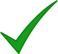 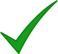 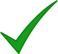 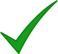 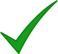 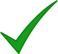 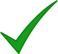 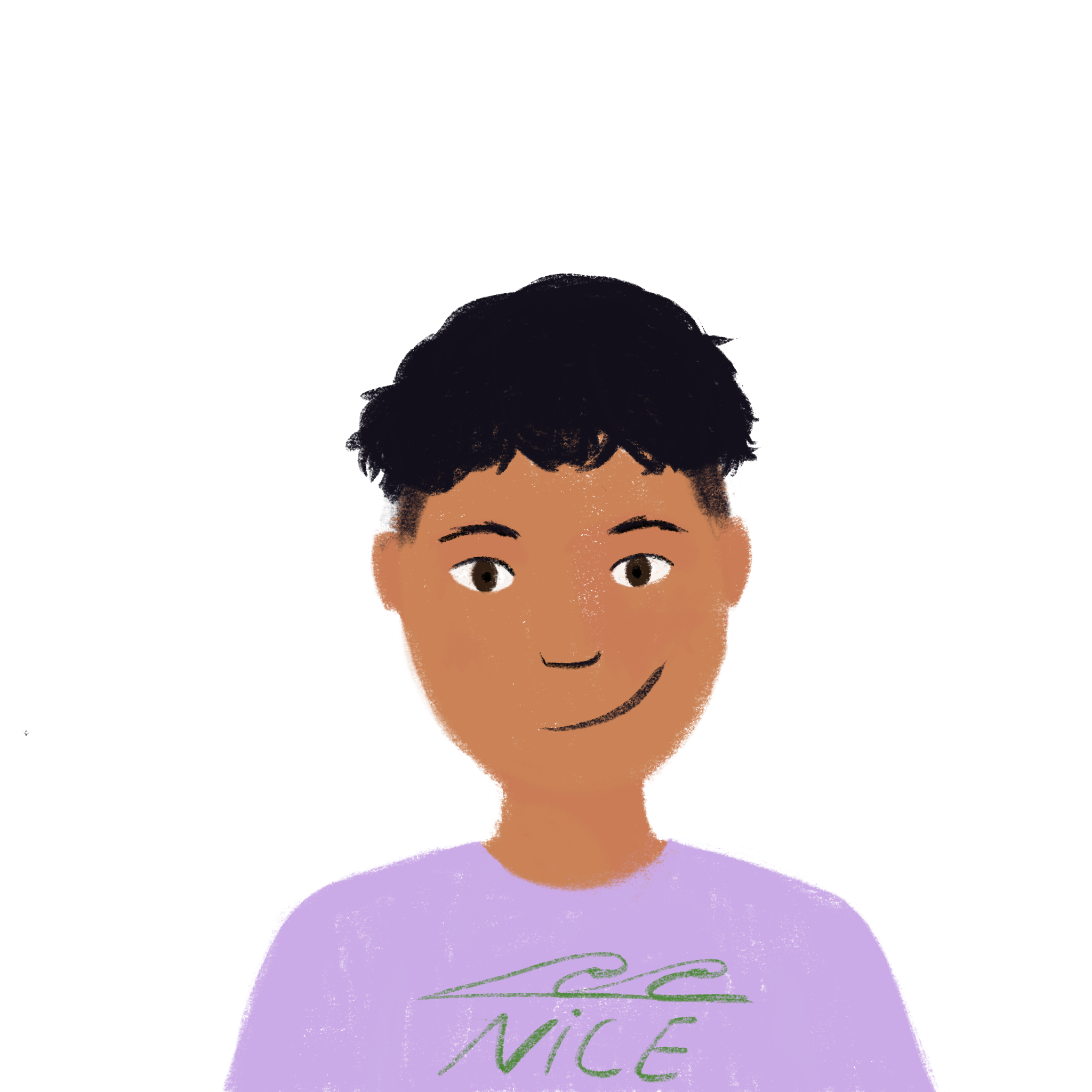 The cousin of Amir … or, Amir’s cousin
Use de + name to talk about what belongs to someone.
[Speaker Notes: Timing: 5 minutes

Aim: To raise awareness of multiple meanings of grand and petit

Procedure:
1. Students read sentences and use the context to decide what the adjective means.
2. Answers revealed on clicks.
3. Click to bring up the bubble reminding students of the meaning of de (of) and exemplifying it here with its possessive use.

Word frequency (1 is the most frequent word in French): cousin [3387]
Source: Londsale, D., & Le Bras, Y.  (2009). A Frequency Dictionary of French: Core vocabulary for learners London: Routledge.]
Descriptions
parler
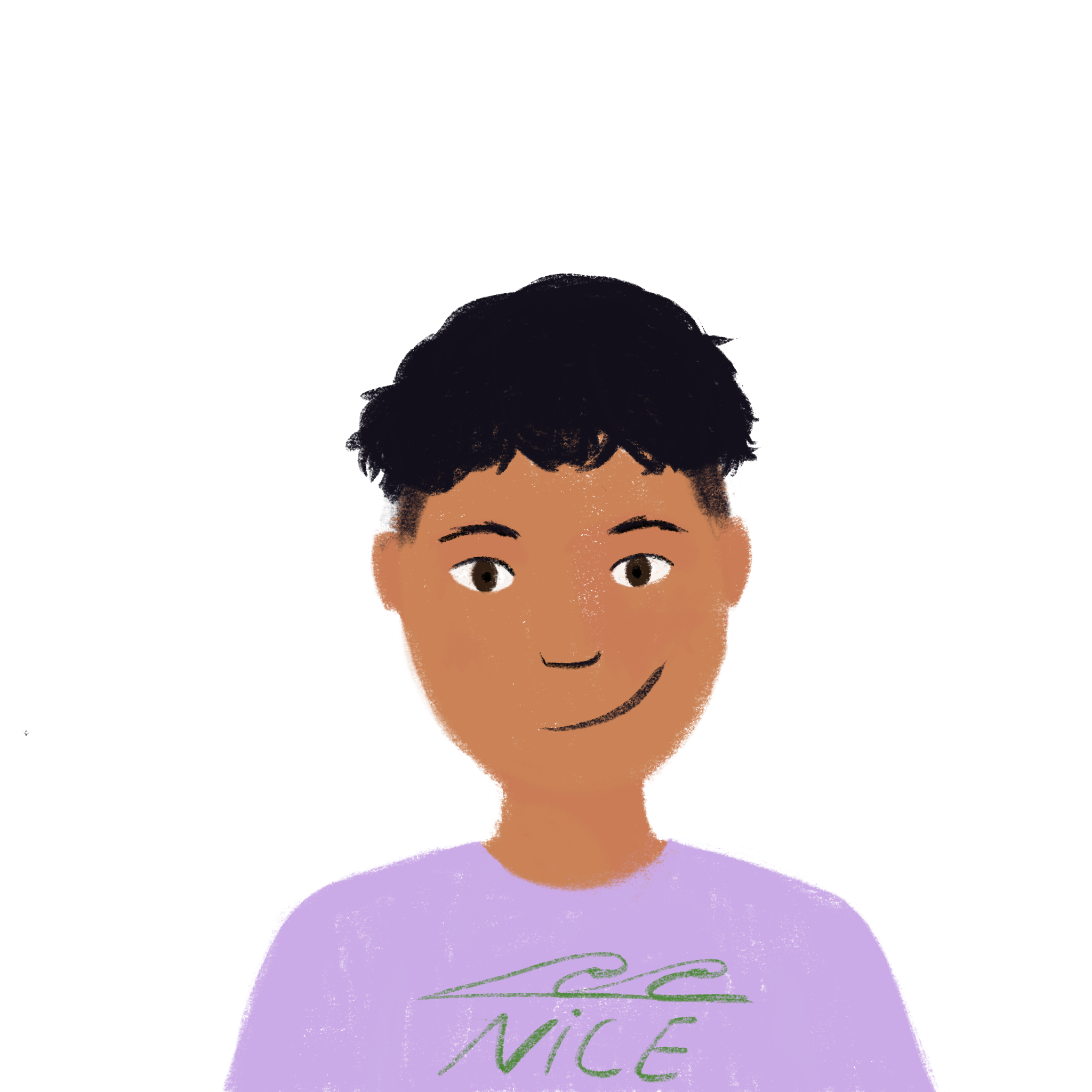 La prof de Léa
Amandine
Abdel
Amir
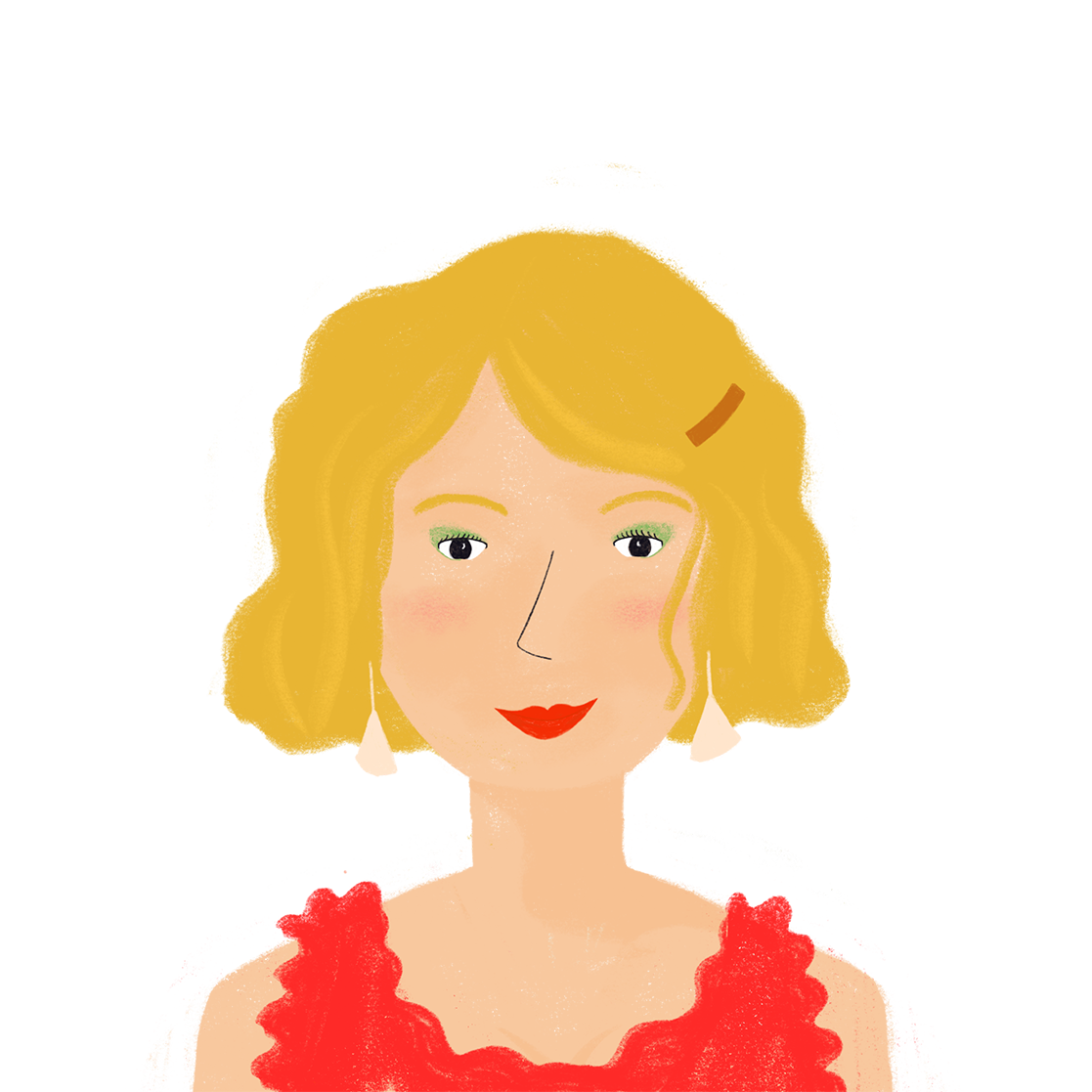 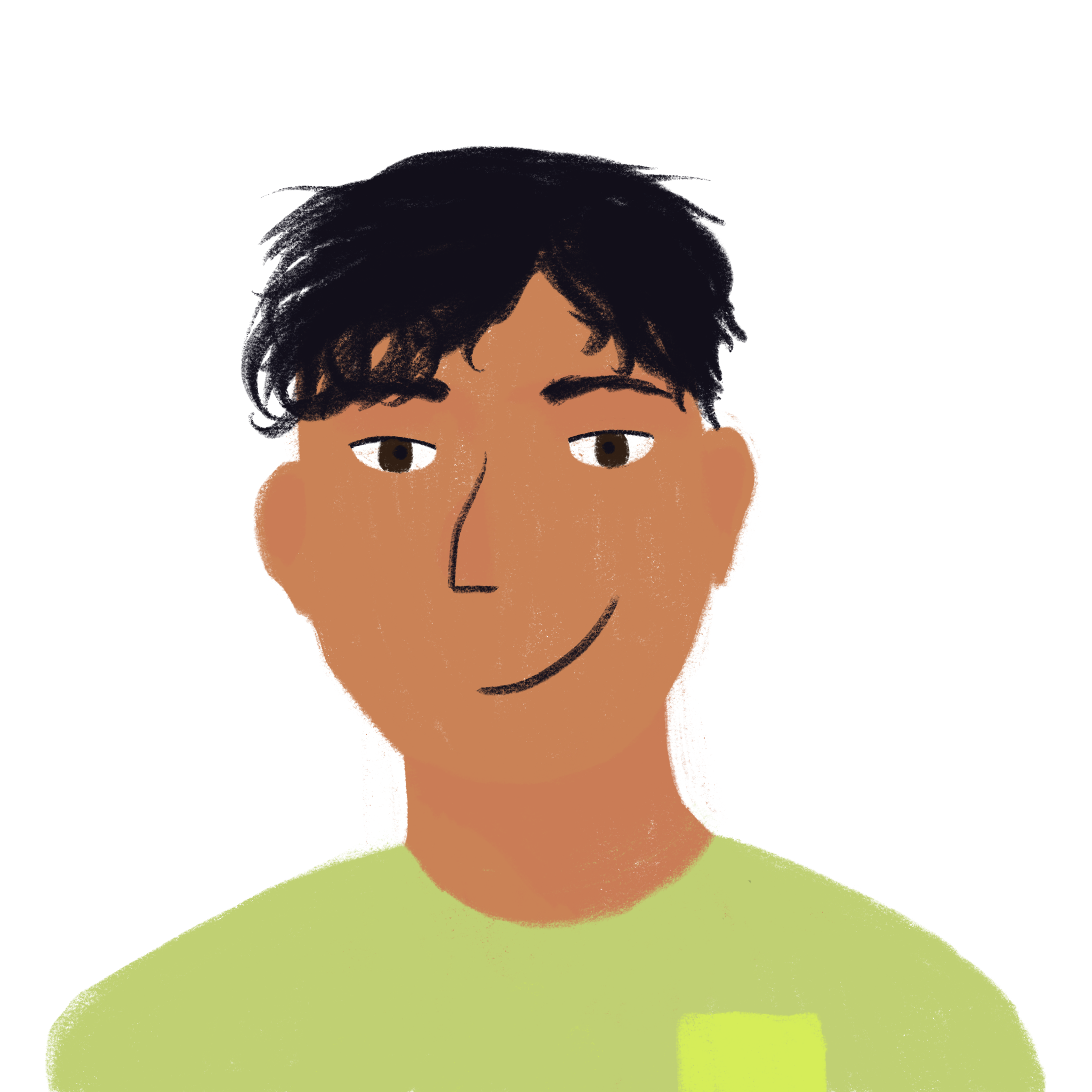 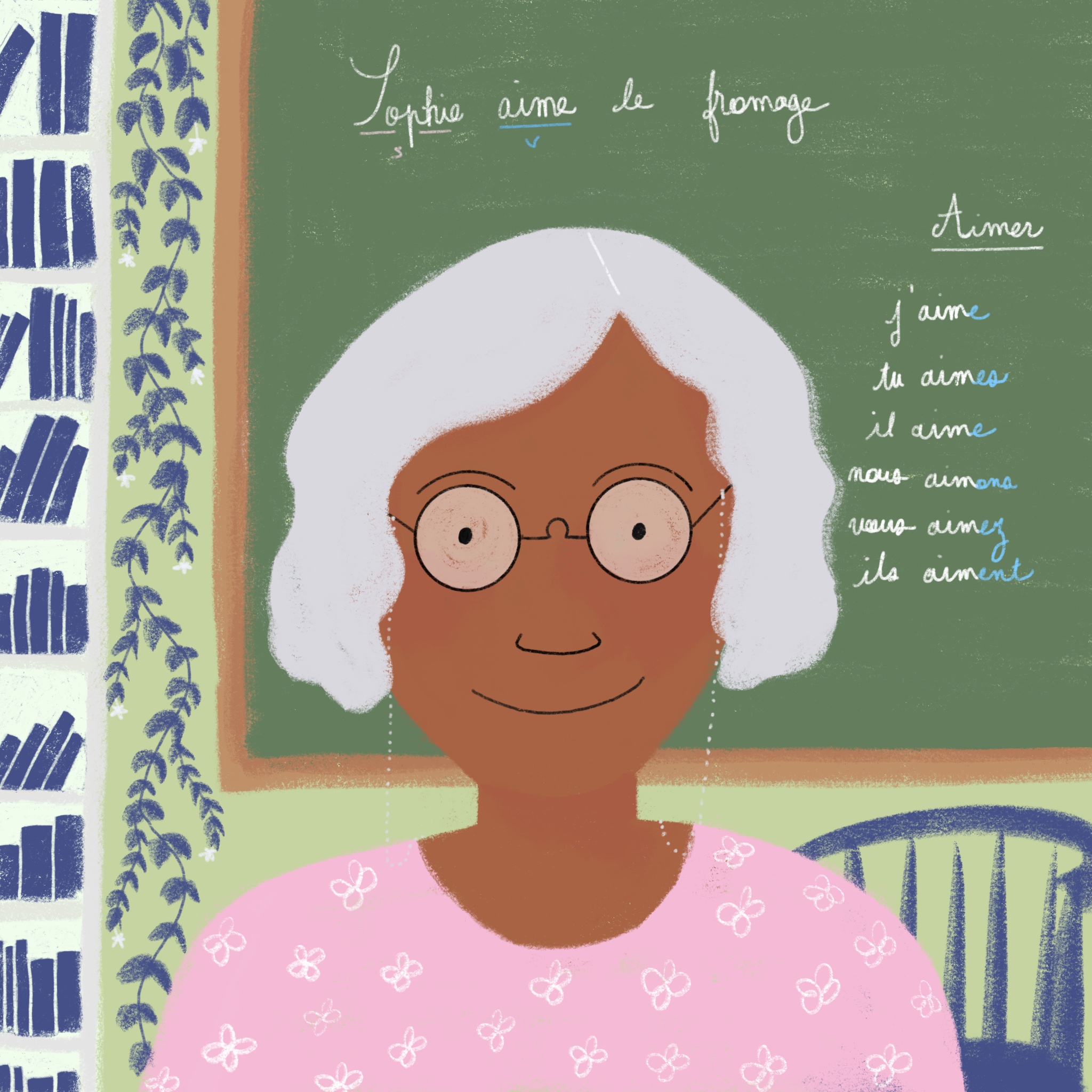 nice, open, calm
nice, open, calm
tall, fast, funny
tall, nice, strict
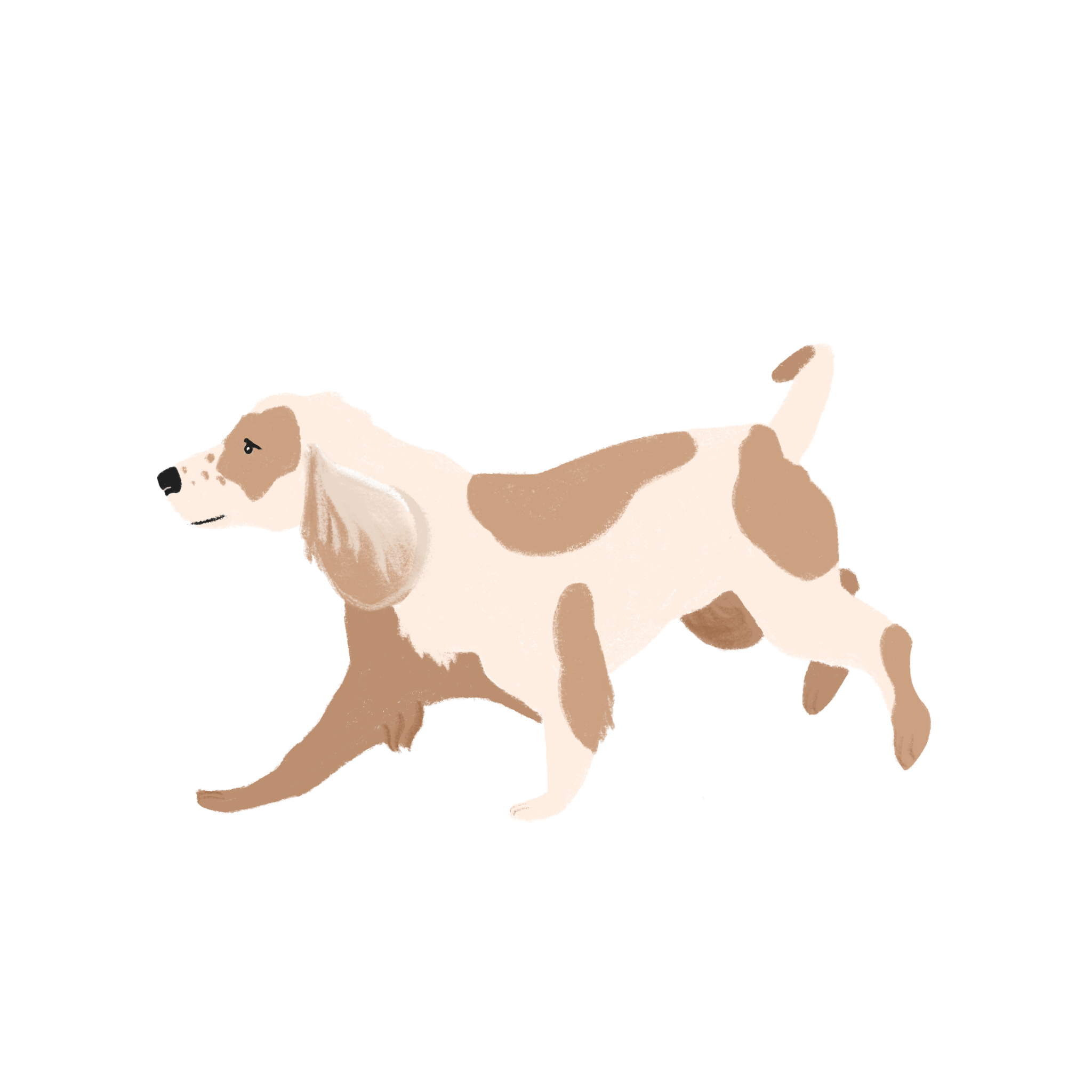 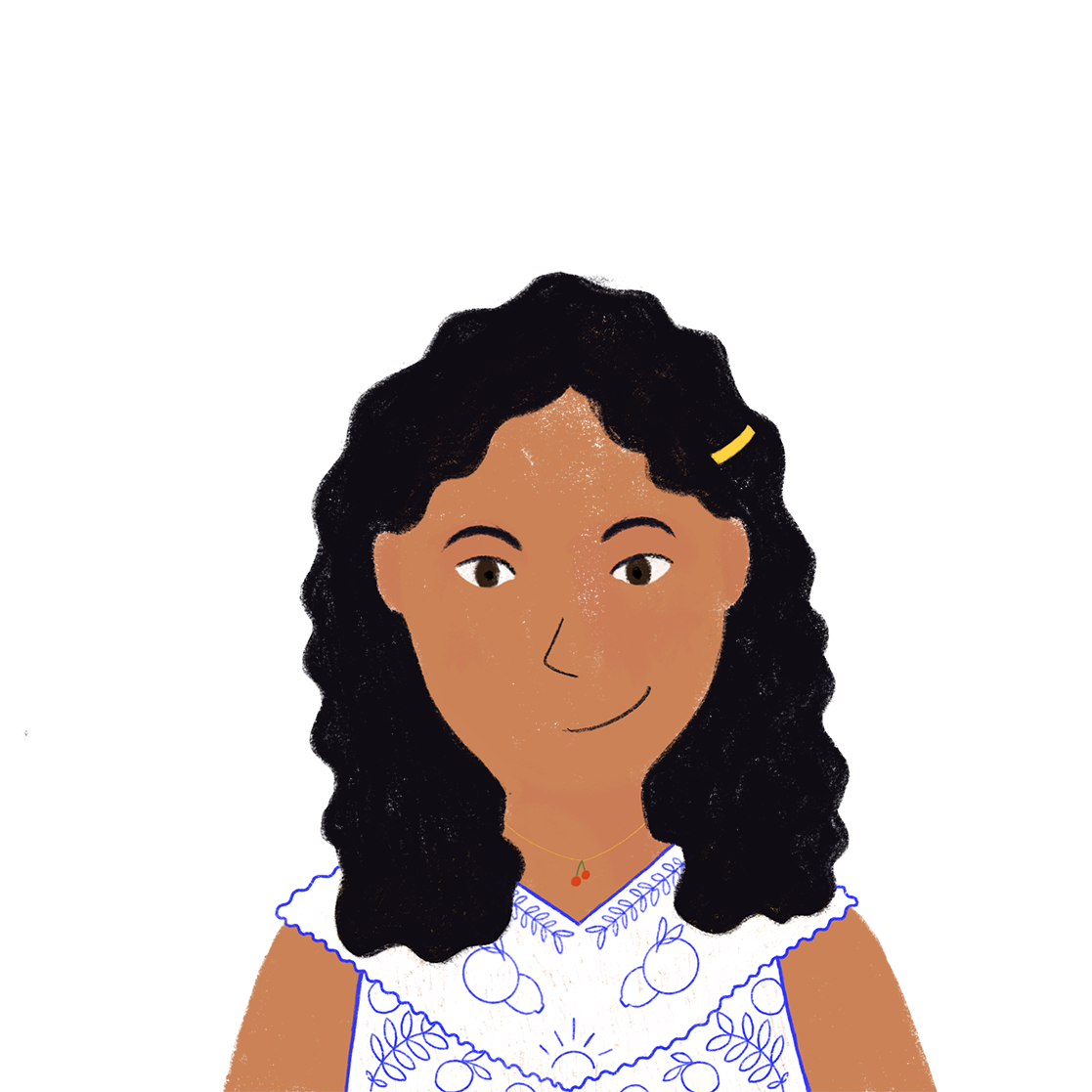 Noura
Bilal
Stéphanie
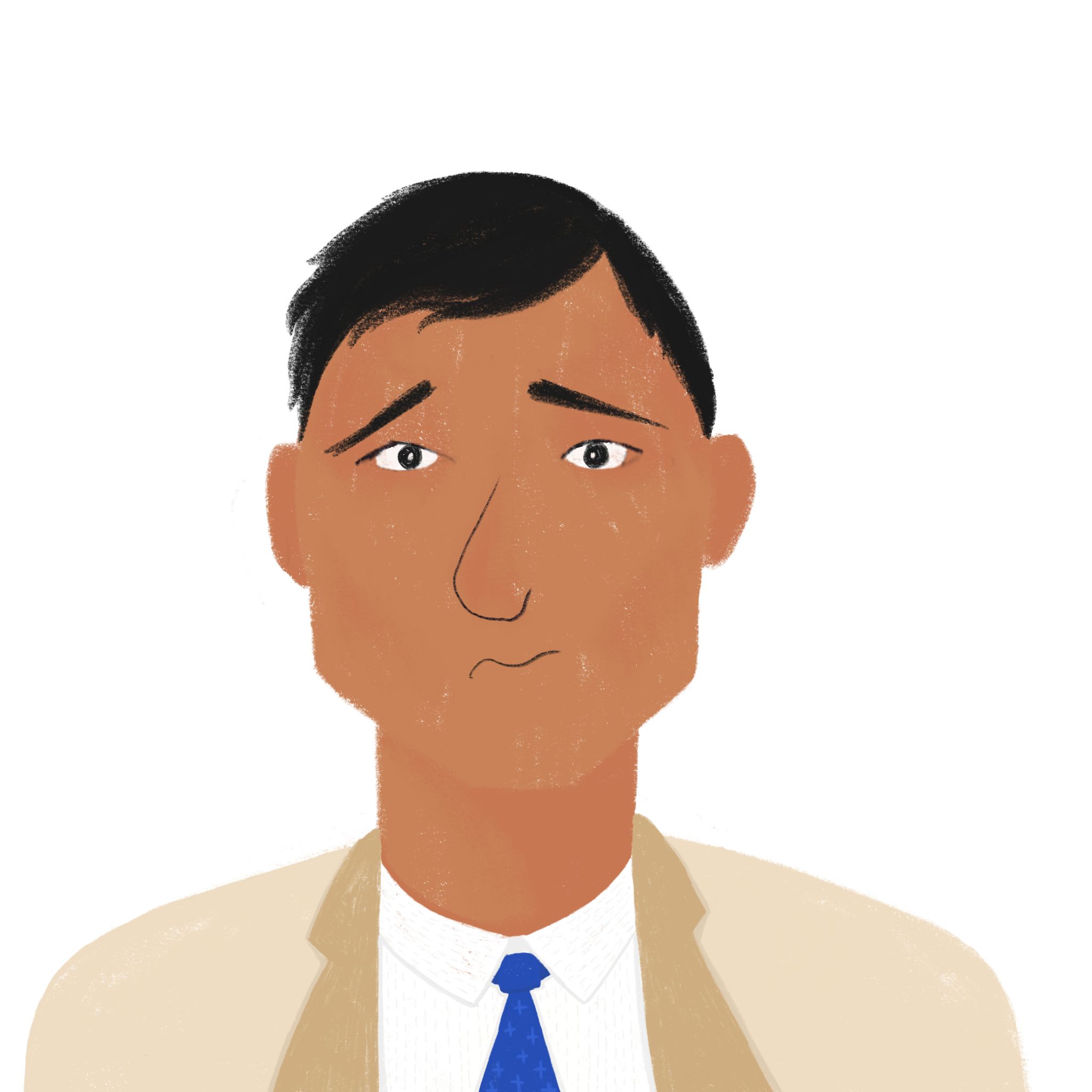 Apollon
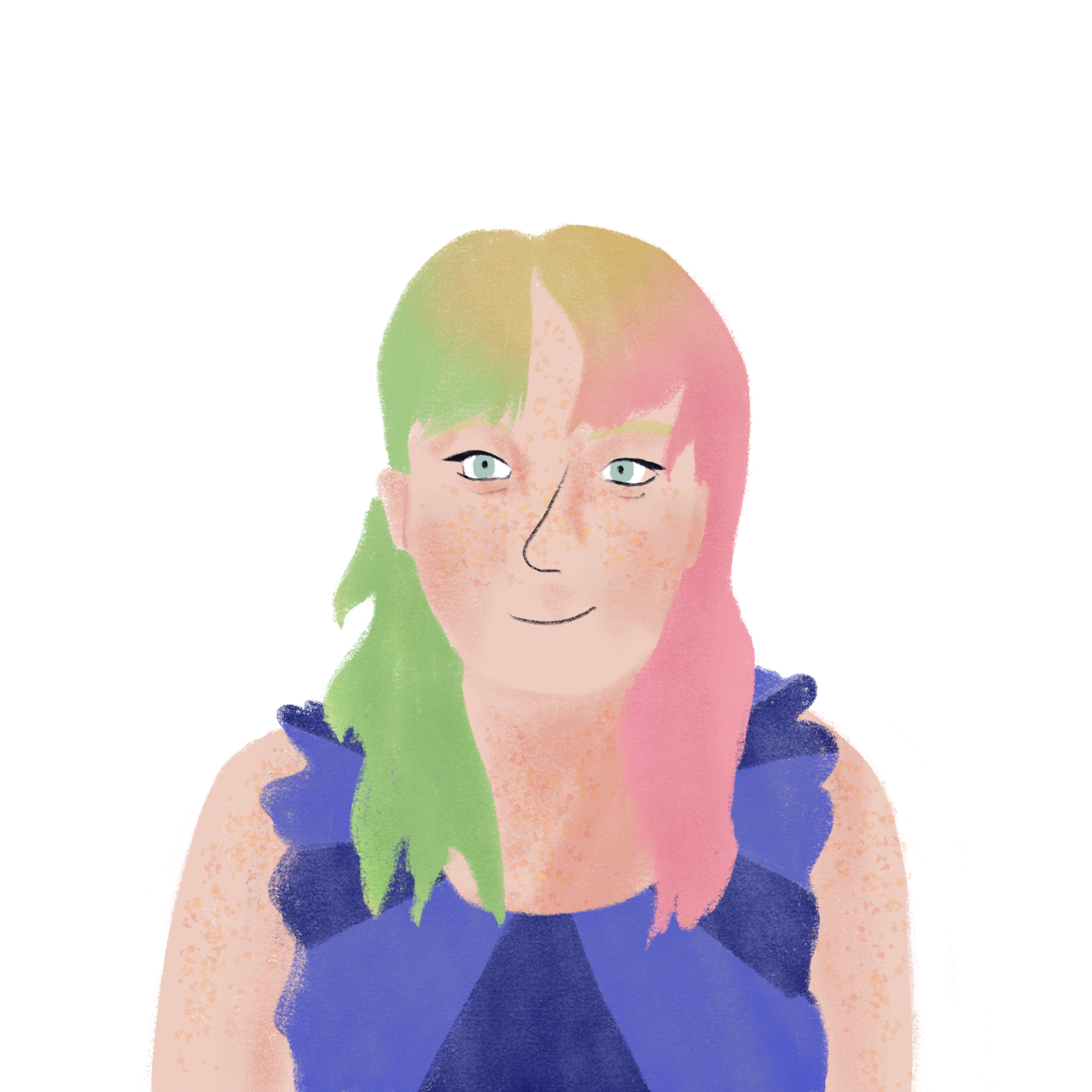 big, fast, well-behaved
short, nice, young
short, intelligent, funny
tall, intelligent, strict
[Speaker Notes: Timing: 3 minutes

Aim: to practise spoken production and comprehension of new and previously taught vocabulary 

Procedure:
1. Students choose four characters each, without revealing their choices.
2. They take turns describing each of their characters, using il/elle est…, … et….
3. The listening student identifies the person being described each time.

Note: these is some overlap of characteristics to encourage sustained listening to all the details.]
Introducing “we are”
grammaire
Remember the 1st, 2nd and 3rd person singular forms of the verb être (to be):
I am French.
Je suis français.
Remember, the last letter of all these verb forms is a 
Silent Final Consonant!
Remember, the last letter of all these verb forms is a 
Silent Final Consonant!
You are French.
Tu es français.
Léa’s brother is short.
Le frère de Léa est petit.
Léa’s sister is short.
La sœur de Léa est petite.
Remember, the feminine form of the adjective ends in -e!
To say ‘we’ + être (first person plural):
Nous sommes contents.
We are pleased.
[Speaker Notes: Timing: 3 minutes

Aim: This slide revises the parts of ‘être’ already met, then introduces the first person plural (nous).
Students have met the ‘nous’ form ending in -ons previously, so the irregularity of this one needs to be pointed out.

Procedure:
1. Read this out to students, so that they know exactly how to pronounce the French. 
2. At the end, remind them to not sound out the ‘s’ at the end of ‘suis’, ‘es’ and ‘sommes’, and the ‘t’ at the end of ‘est’.]
Je ou nous ?
󠇯
1
écouter
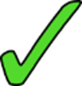 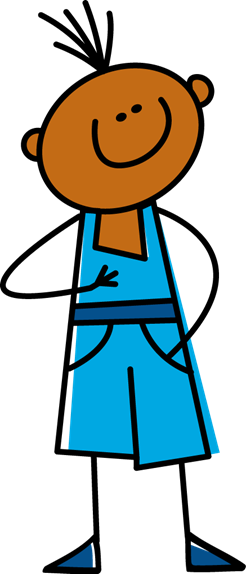 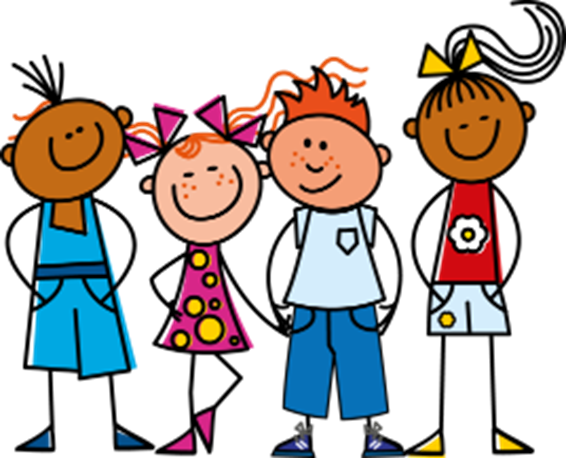 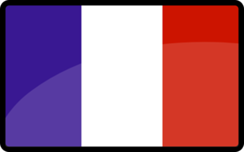 français - French
[Speaker Notes: Timing: 5 minutes for 8 slides

Aim: This series of slides provides aural input practice in distinguishing between the first person singular and first person plural forms of ‘être’. 

Procedure:
1. Click the button to play audio with the pronoun obscured.
2. Students should note whether the first word of each sentence must be ‘je’ or ‘nous’.
3. They then write the English meaning of the adjective used in each sentence (to force vocabulary recall).
4. Answers appearing upon clicking the mouse.

Transcript:
[…] sommes français.]
Je ou nous ?
󠇯
2
écouter
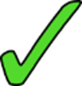 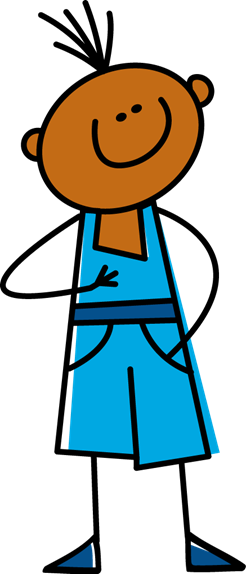 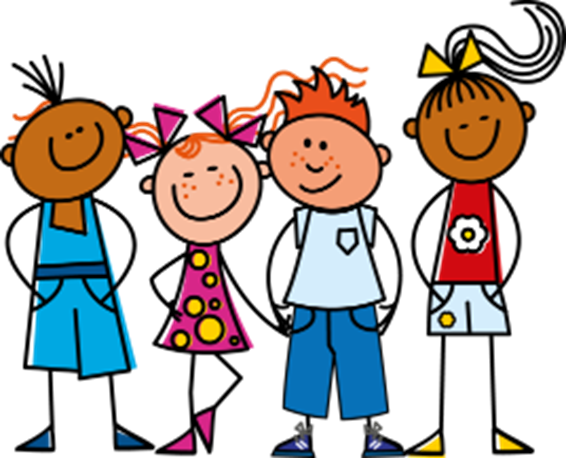 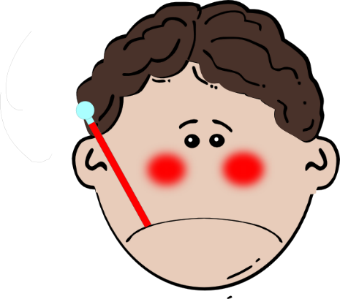 malade - ill
[Speaker Notes: Transcript
...... suis malade.]
Je ou nous ?
󠇯
3
écouter
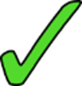 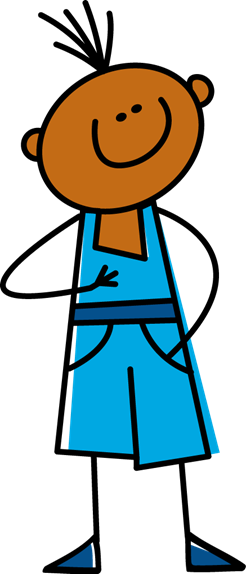 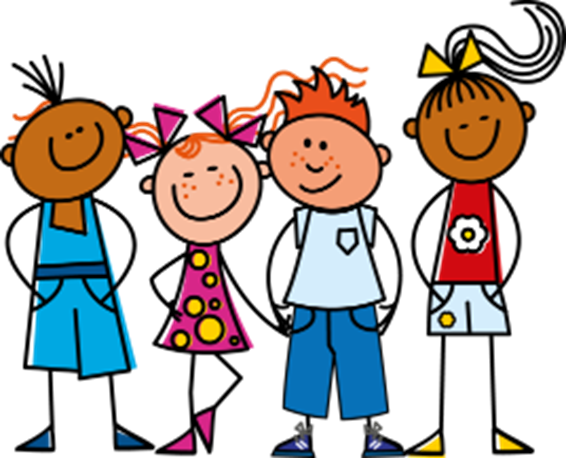 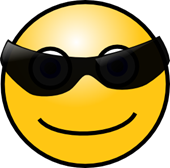 content - pleased
[Speaker Notes: Transcript
...... suis content.]
Je ou nous ?
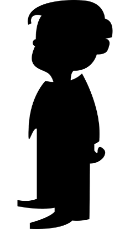 󠇯
4
écouter
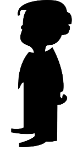 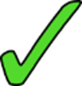 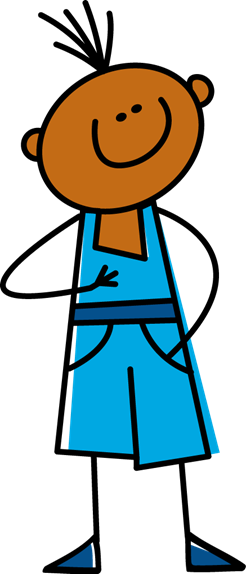 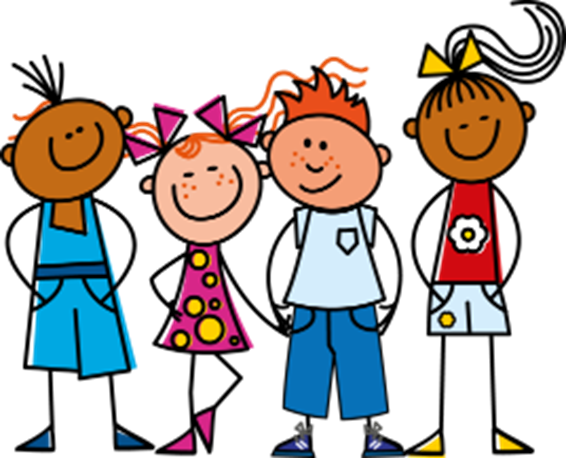 grands - tall
[Speaker Notes: Transcript
...... sommes grands.]
Je ou nous ?
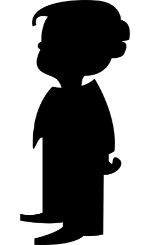 󠇯
5
écouter
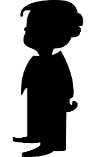 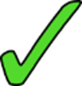 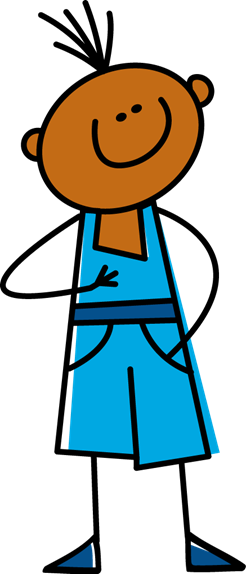 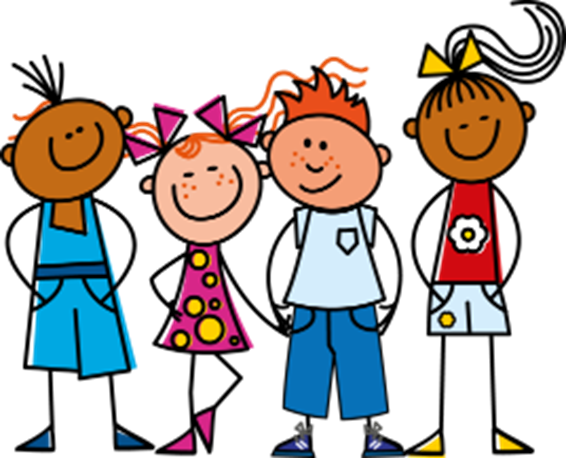 petit - short
[Speaker Notes: Transcript
...... suis petit.]
Je ou nous ?
󠇯
6
écouter
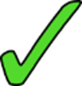 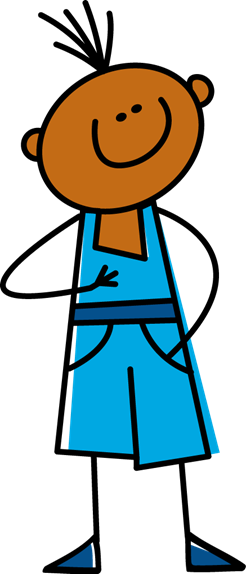 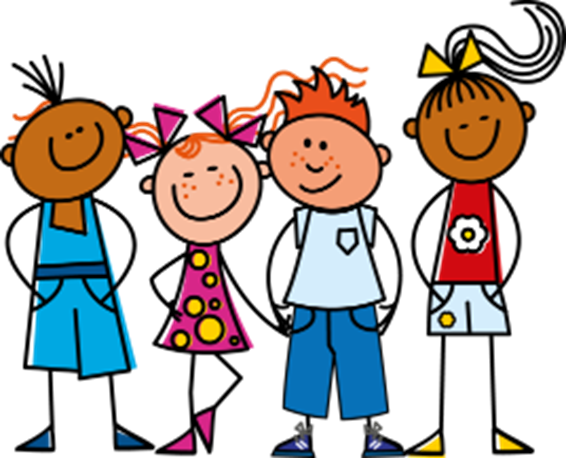 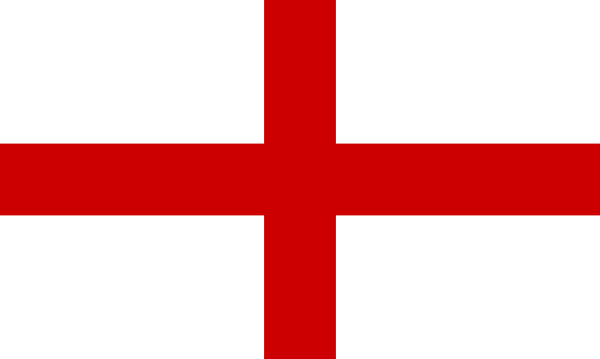 anglais - English
[Speaker Notes: Transcript
...... sommes anglais.]
Describing more than one thing
grammaire
Same as English!
Nouns make their plural with –s:
Il y a un livre.
There is a book.
Il y a deux livres.
There are two books.
Different 
from English!
Adjectives also have to match their noun, adding –s for plural:
There are some expensive books.
Il y a des livres chers.
The –s is not pronounced – it is a silent final consonant (SFC).
We have already met one type of adjective agreement (–e on the feminine form).
[Speaker Notes: Timing: 2 minutes

Aim: This slide recaps regular plural adjective agreement, pointing out that the adjective ‘matches’ the noun in taking the –s. The phrase ‘il y a’, introduced and practised the previous week, is revisited here. Plural nouns have also already been taught.

Procedure:
1. Also point out to students that the –s on the written form of a plural French noun/adjective is not usually pronounced (i.e. is a silent final consonant).]
Describing more than one: We are…
grammaire
“Nous” (we) is a plural pronoun – it refers to more than one person.
Remember: There must be agreement between the adjective and noun!
So, adjectives describing “nous” need to be in a plural form:
Nous sommes contents.
We are pleased.
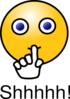 Don’t forget! The –s on the end of ‘sommes’ and the adjective are Silent Final Consonants.
[Speaker Notes: Timing: 2 minutes

Aim: This slide points out that the adjective must agree with the plural pronoun as well as with the noun, as in the example on the previous slide. N.B. The masculine plural form of the adjective having been introduced, the feminine plural is withheld for now, so that students may concentrate upon the new verb form (vous) to be introduced shortly, and also to avoid overcomplicating the treatment of the adjective (which would be a possibility, if we were to introduce all information at once). The feminine plural form of the adjective is dealt with as part of the next lesson.

Procedure:
1. Read this out to students so that they know exactly how to pronounce the French. 
2. Remind them to not sound out the ‘s’ at the end of ‘sommes’, as well as that on the end of the adjectives.]
C’est qui ? Nous ou je ?
lire
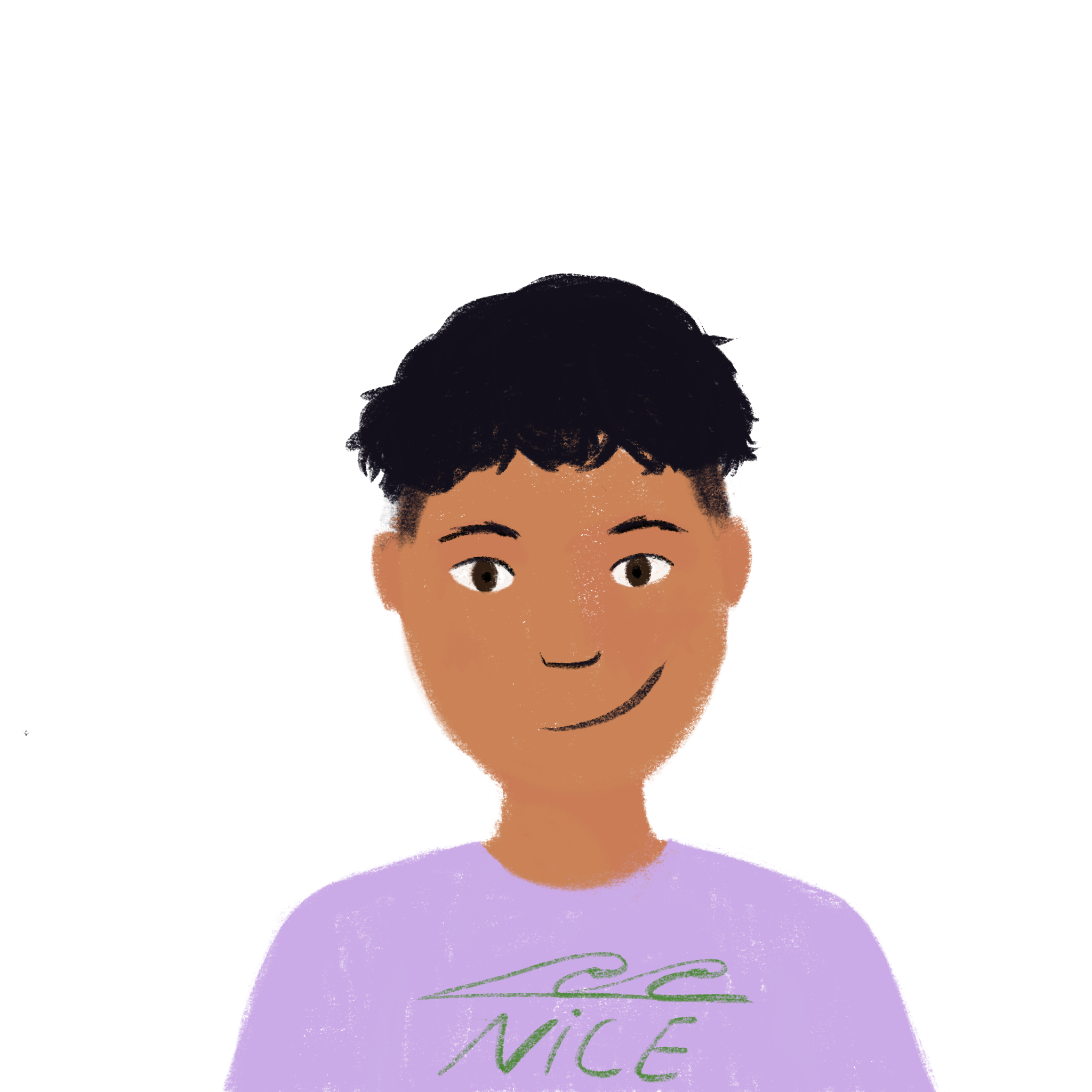 Écris les adjectifs en anglais.
sad
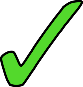 funny
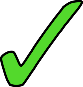 intelligent
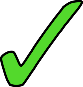 tall
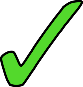 short
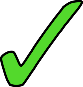 calm
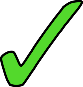 [Speaker Notes: Timing: 5 minutes

Aim: This reading activity asks students to recognise when the first-person plural form of the verb must have been used, by noticing the plural adjective agreement. The subject pronoun and verb is missing from each sentence, to force attention upon this aspect of the grammar.

Procedure:
1. It is worth explaining that this can only be done in reading, because the agreements are silent.
2. Students should also be asked to write the meanings of the adjectives in English.]
“you (plural) are”: the verb être (to be)
grammaire
Earlier we learned:
You hear the ‘s’ on ‘vous’ because of the ‘ê’ which follows – more on this next lesson.
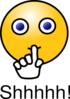 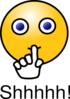 s
Nous sommes content  .
We are pleased.
To mean you to more than one person + être :
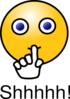 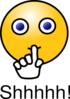 Vous êtes content  .
s
You(more than one)  are pleased.
Plural “you” (vous) also needs a plural adjective.
“êtes” does not end in –ez, because être – to be is an irregular verb.
[Speaker Notes: Timing: 2 minutes

Aim: Having introduced and practised recognising the ‘nous’ form, the ‘vous’ form (plural) of ‘être’ is now introduced.

Procedure:
1. Students have met the ‘vous’ form ending in –ez previously, so the irregularity of être needs to be pointed out.
2. You could explain that ‘to be’ in English is also very irregular: I am, You are, She is, We are…  This helps students develop cross-linguistic awareness. 
3. Note we are introducing ‘vous’ as a polite form of ‘you’ in later lessons.
4. N.B. The feminine plural of adjectives is withheld for now, so that students may concentrate upon the new verb form (vous), and also to avoid overcomplicating the treatment of the adjective. The feminine plural form of the adjective is dealt with as part of the next lesson.]
écouter
C’est qui ? Vous ou nous?
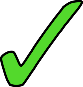 Cochez.
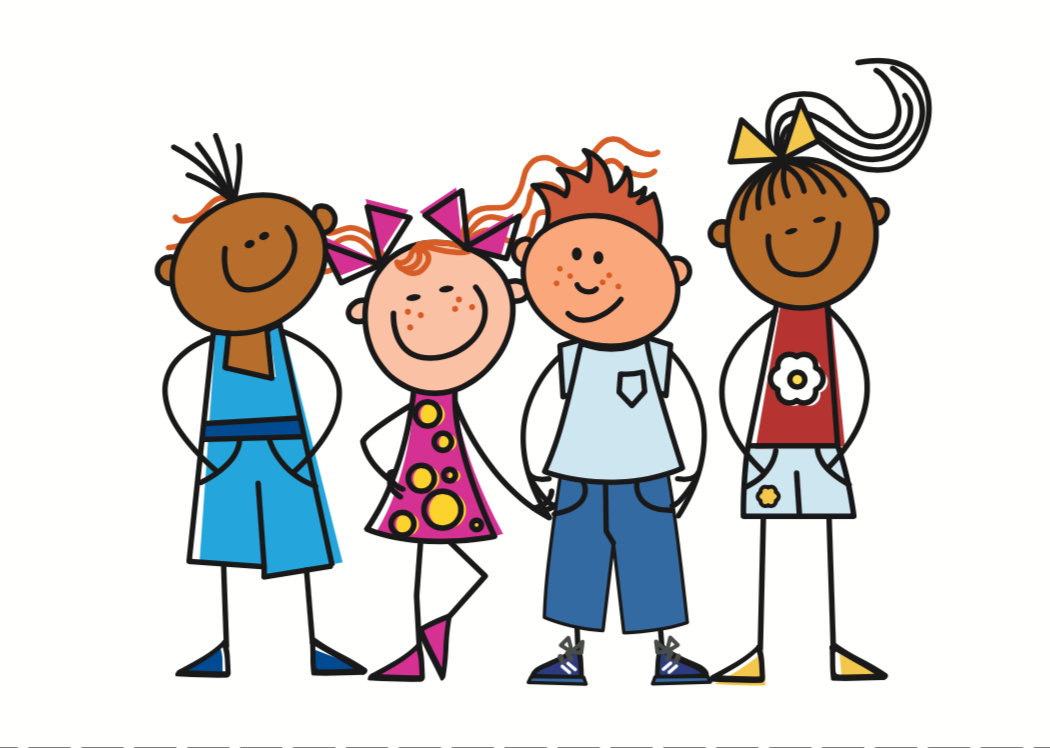 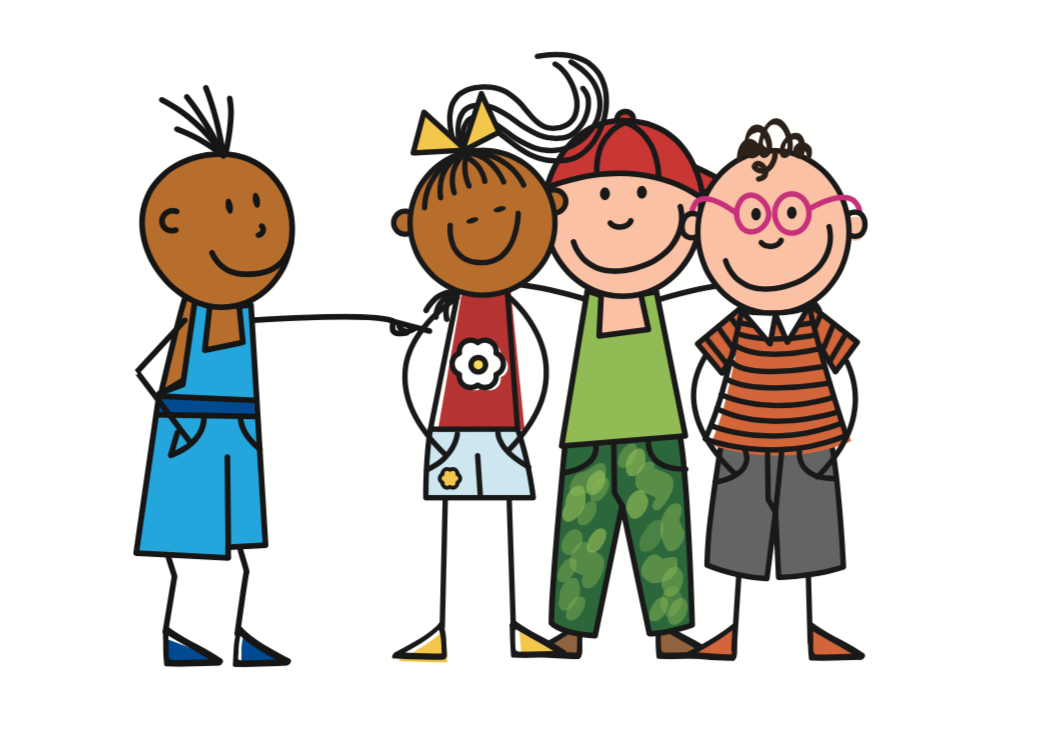 1
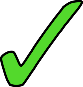 calm
2
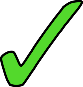 pleased
3
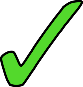 short
4
tall
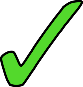 sad
5
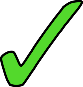 6
funny
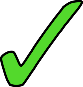 [Speaker Notes: Timing: 5 minutes

Aim: This slide provides input (listening) practice in distinguishing between the newly-introduced ‘nous’ and ‘vous’ forms of ‘être’. The activity can be differentiated with some students encouraged to write the English translation of the vocabulary as well as identifying vous/nous.

Procedure:
1. N.B. While the students have not officially learned ‘cochez', the picture of the tick should help them to understand this instruction. The teacher can ask the students why the verb ‘cochez’ has –ez at the end. 

Transcript:
...... sommes calmes.
...... êtes contents.
...... êtes petits.
...... sommes grands.
...... êtes tristes.
...... êtes amusants.

Word frequency (1 is the most frequent word in French): êtes [5], sommes [5], grand2, petit2
Source: Londsale, D., & Le Bras, Y.  (2009). A Frequency Dictionary of French: Core vocabulary for learners London: Routledge.]
C’est qui ? Vous ou nous ?
parler
Choose three adjectives. Say three sentences to describe yourself and your friends (we).
Choose three different adjectives. Say three sentences to describe your partner and their friends (you plural).
tall
pleased
mean
funny
interesting
-s
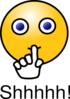 short
intelligent
calm
[Speaker Notes: Timing: 5 minutes

Aim: Oral production of the newly-introduced ‘nous’ and ‘vous’ forms of ‘être’. It also provides an opportunity for vocabulary revision. 

Procedure:
1. Students split into pairs.
2. Students take turns to say sentences in the nous and vous forms, taking care not to pronounce the –s on the adjective. Students should use each adjective only once.
Note: teachers may feel the need to model a couple of sentences, which they could write up on the whiteboard, but it would be good to remove them ahead of the activity, so that students are retrieving all of the words from memory at this point.]
Écris en français
écrire
Écris en français !
She is small.
You are pleased.
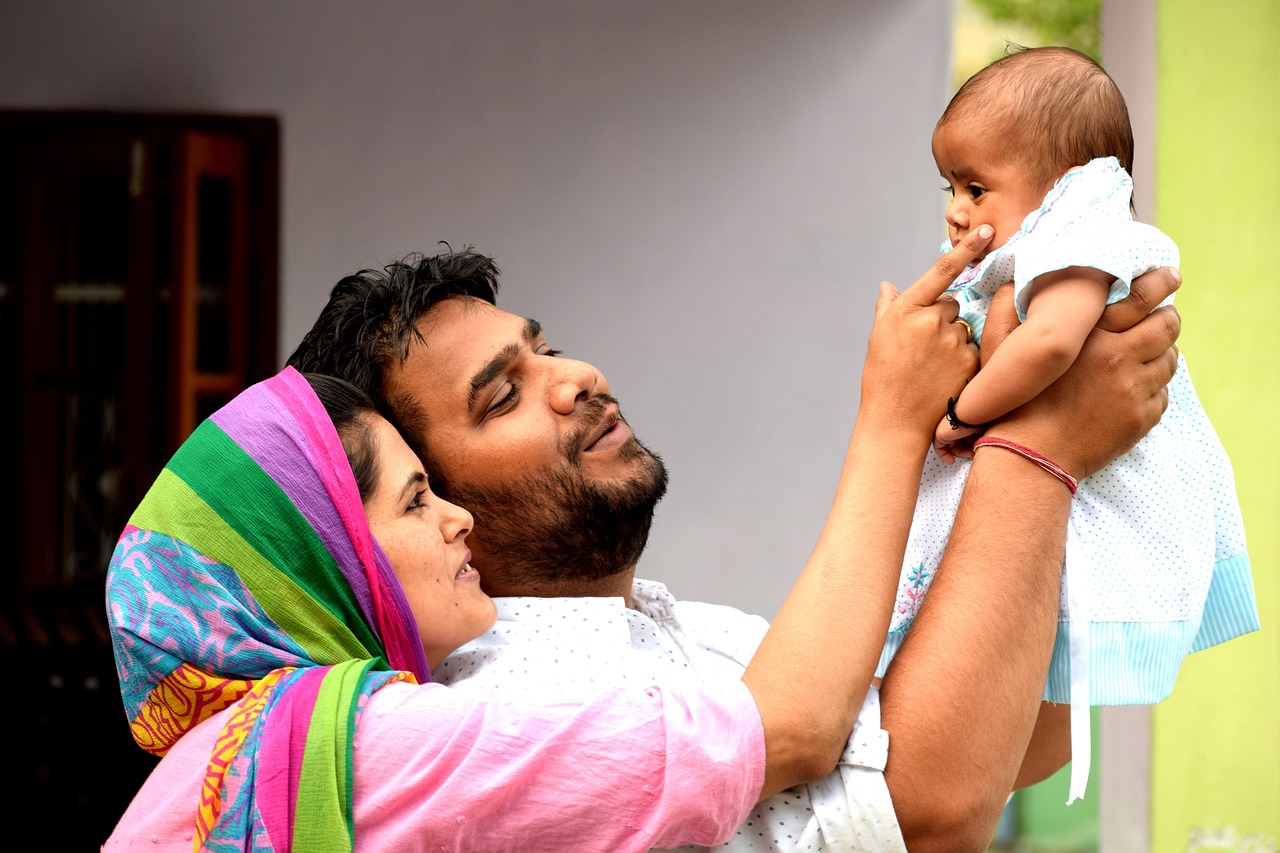 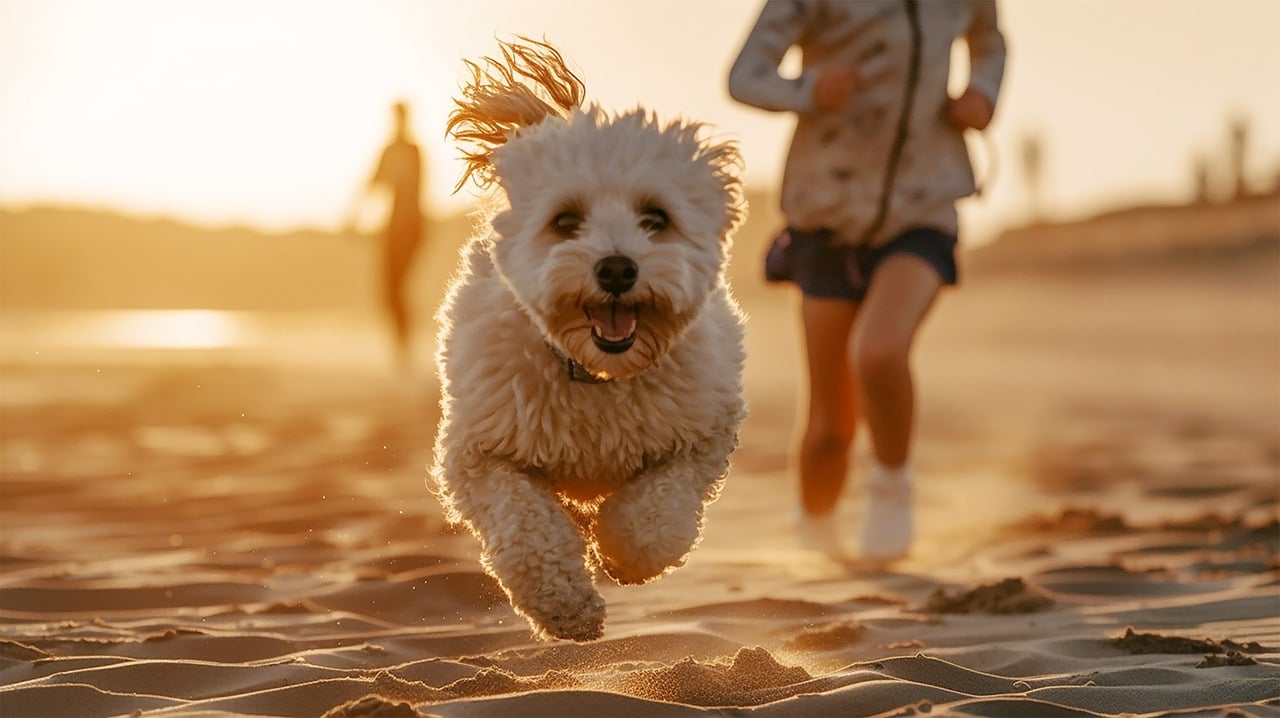 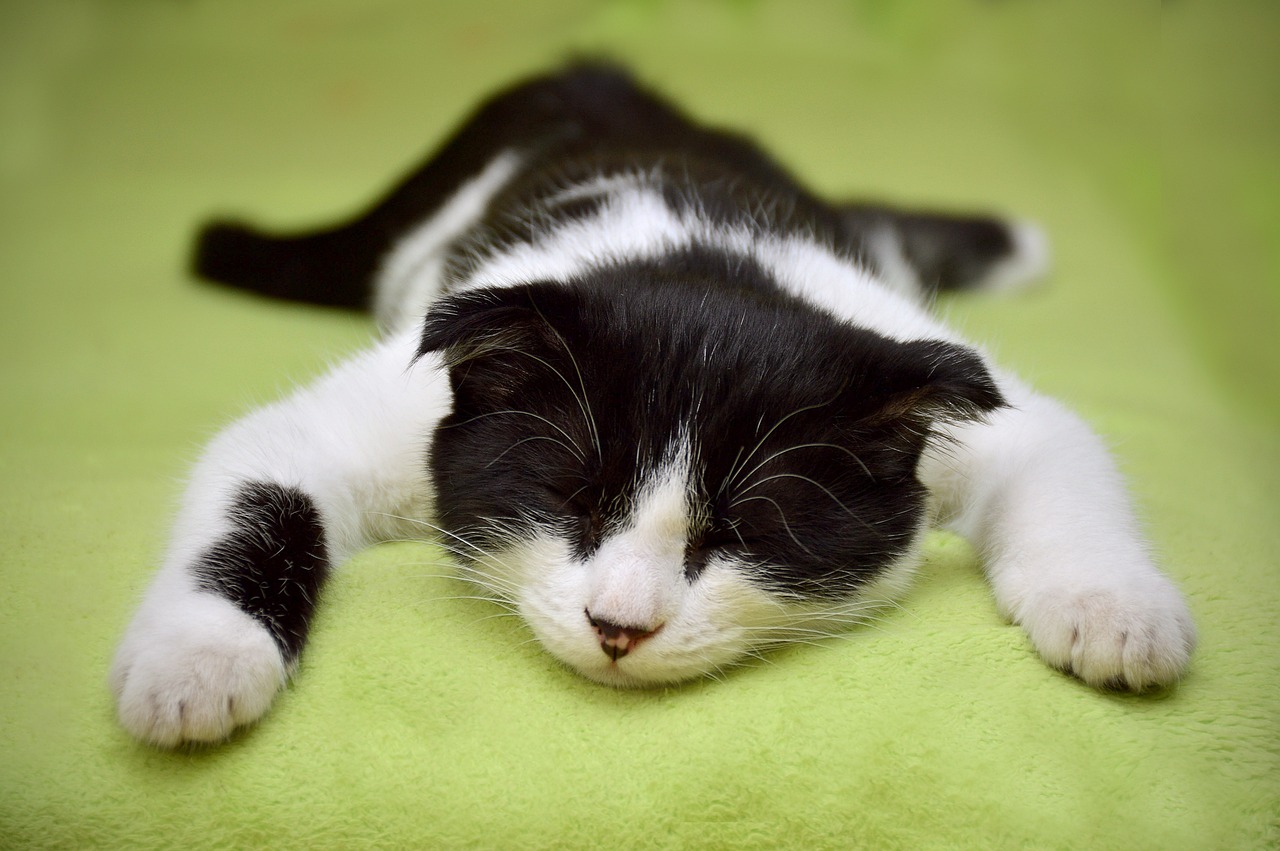 I am calm.
Tu es content.
Elle est petite.
Je suis calme.
We are sad.
You (all) are interesting.
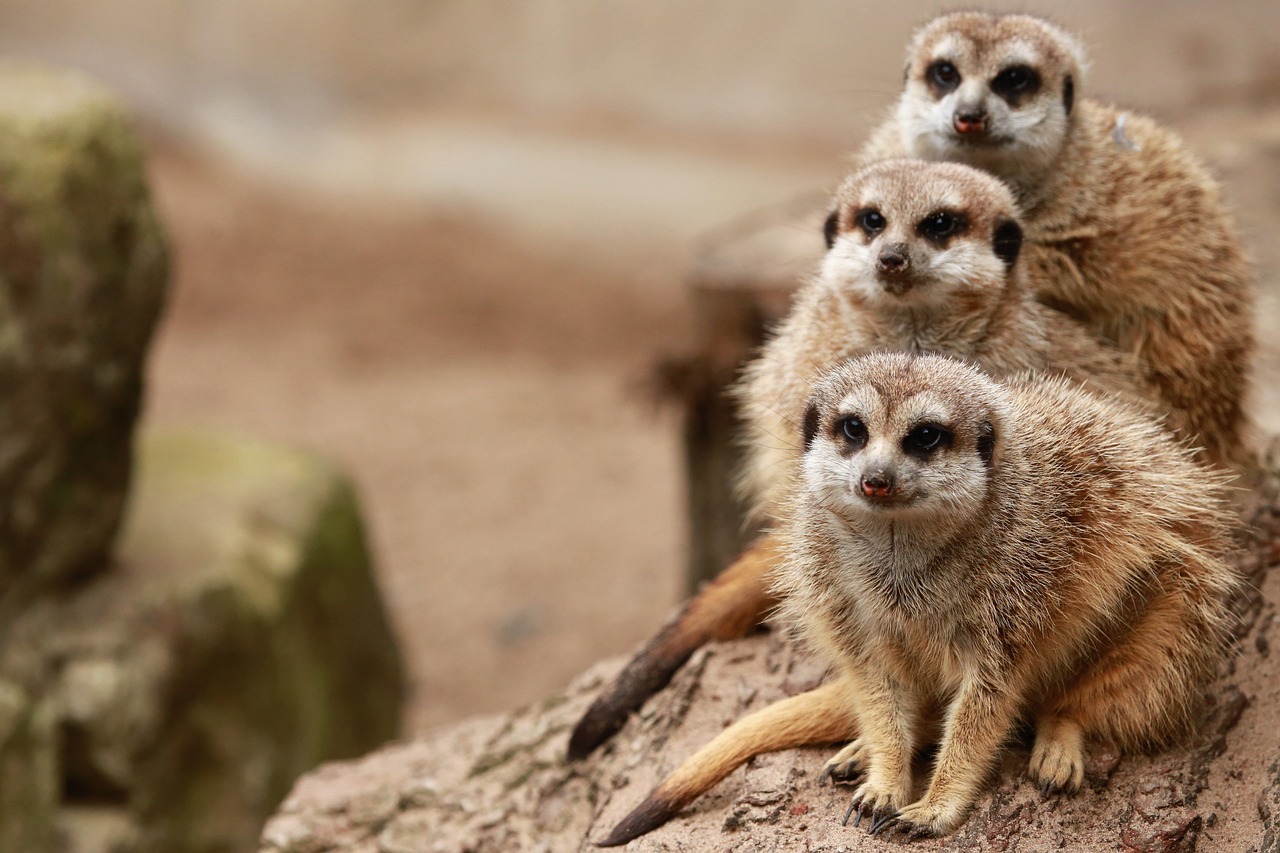 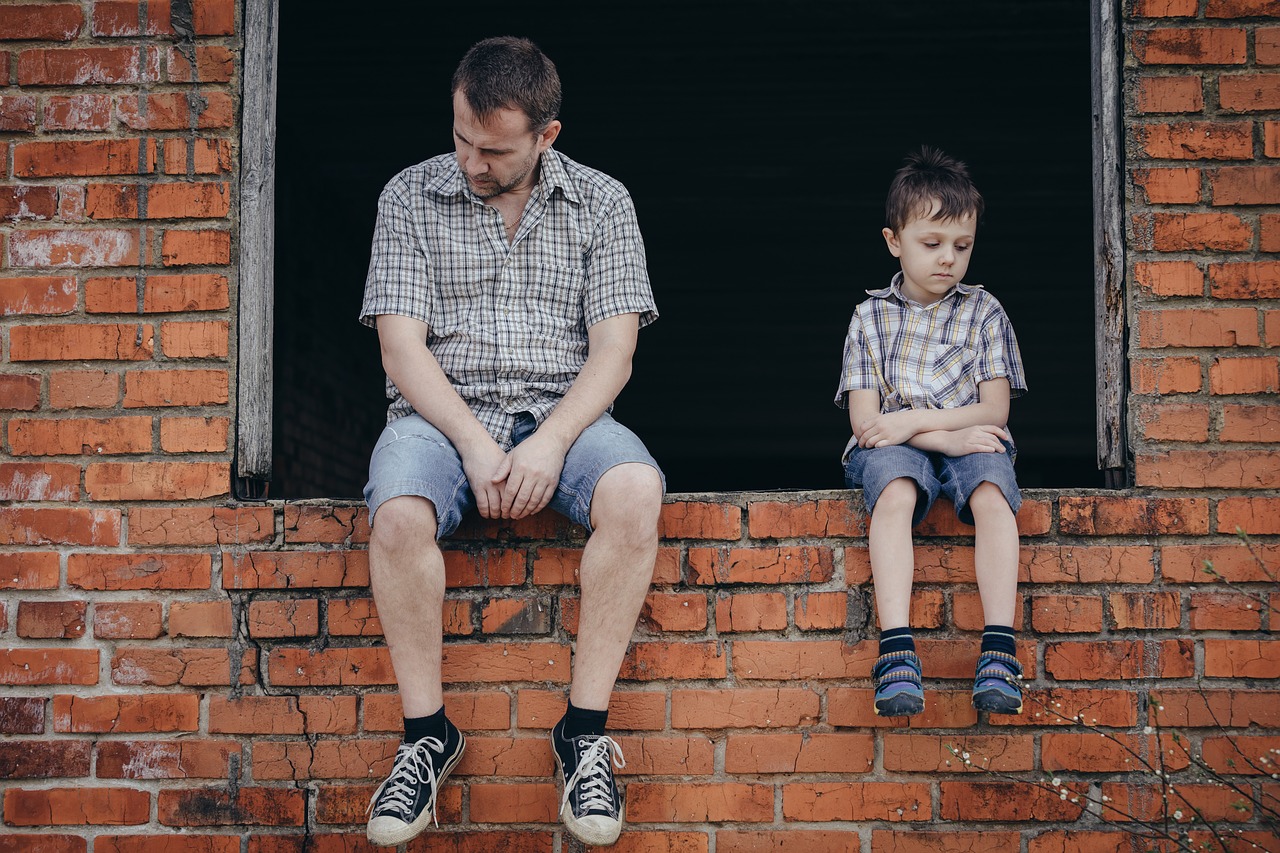 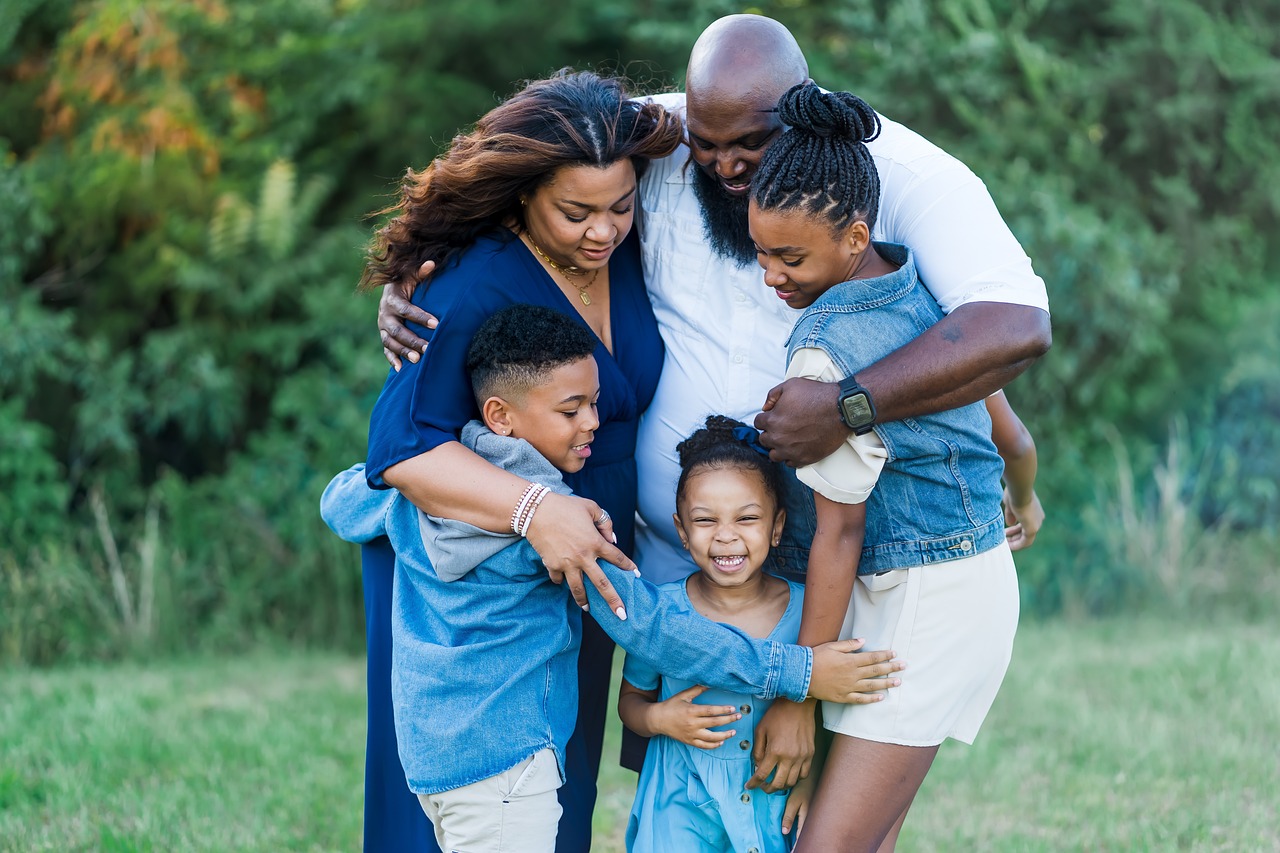 We are funny.
Vous êtes intéressants.
Nous sommes tristes.
Nous sommes amusants.
[Speaker Notes: Timing: 10 minutes

Aim: Written production of plural adjectives.

Procedure:
1. The answers to this translation task appear upon successive clicks of the mouse.
2. N.B. Feminine forms (singular and plural) will be featured next lesson. It is unlikely that any student will put the feminine 'e' on the plural adjectives here.

Word frequency (1 is the most frequent word in French): êtes [5], sommes [5], grand2, petit2
Source: Londsale, D., & Le Bras, Y.  (2009). A Frequency Dictionary of French: Core vocabulary for learners London: Routledge.]
Family and family lifeDescribing people
être (ils, elles)
regular plural marker on adjectives (-s)
SSC [e] [revisited]
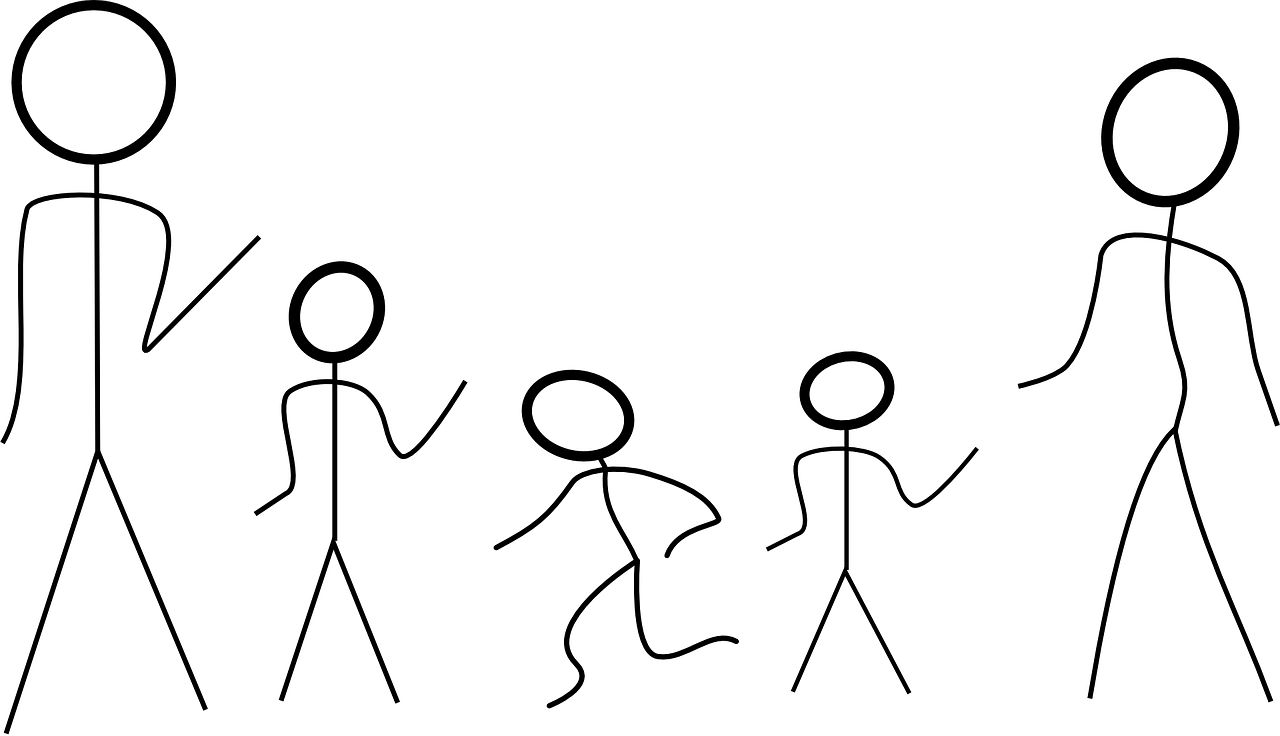 Y7 French
Term 2.1 - Week 2 - Lesson 32Stephen Owen / Emma Marsden / Catherine Morris Artwork by: Chloé Motard
Date updated: 10.01.24
[Speaker Notes: Artwork by Chloé Motard. All additional pictures selected are available under a Creative Commons license, no attribution required.

Note: all words (new and revisited) in this week of the SOW appear on all three GCSE wordlists, with this exception:i) AQA list does not have jaune, poète, sage ii) Edexcel list does not have poème, poète, radio, sageiii) Eduqas list does not have poète, sage. 

Learning outcomes (lesson 2):
Consolidation of SSC [e]
Introduction of être (ils/elles)
Consolidation of regular plural marker on adjectives (-s)
Consolidation of regular adjective gender agreement
Word frequency (1 is the most frequent word in French): 
7.2.1.2 (introduce) êtes [5], sommes [5], sont [5], frère [1043], parent [546], sœur [1558], jeune [152], grand2 [59], petit2 [138], ouvert [897], sage1 [2643], strict [1859]
7.1.2.6 (revisit) chanter [1820], étudier [960], jouer [219], ils [13], elles [38], élève [1068], fruit [896], histoire1 [263], radio [1526], ensemble [124]
7.1.2.1 (revisit) ciel [1538], couleur [1211], poème [3031], poète [2307], rêve [1313], vague [1493], bleu [1216], jaune [2585], rouge [987], vert [1060], comme1 [32]
Source: Londsale, D., & Le Bras, Y.  (2009). A Frequency Dictionary of French: Core vocabulary for learners London: Routledge.

The frequency rankings for words that occur in this PowerPoint which have been previously introduced in LDP resources are given in the LDP SOW and in the resources that first introduced and formally re-visited those words. 
For any other words that occur incidentally in this PowerPoint, frequency rankings will be provided in the notes field wherever possible.]
belette
Phonétique
parler
[weasel]
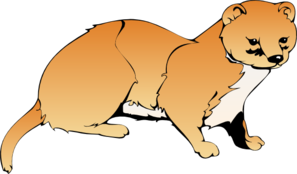 45
pelage
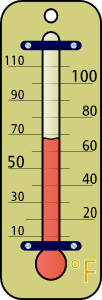 degré
devenir
[fur]
je serai
[to become]
dedans
secondes
[I will be]
celui
menace
[inside]
[the one]
[threat]
il fera
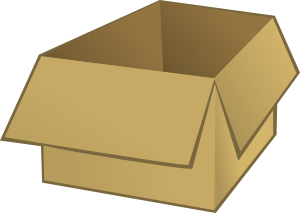 delà
0
DÉBUT
[he will do, he will make]
[beyond]
[Speaker Notes: Timing: 3 minutes

Aim: Oral production of SSC [e]

Procedure:
1. Students work in pairs pronouncing the words on the slide, taking it in turns, and making sure all words have been said at least once.
2. The teacher can circulate during this activity to listen into students’ SSC knowledge.
3. Click to hear words pronounced by a native speaker. 

Frequency of unknown vocabulary (1 is the most frequent word in French): degré [1311], devenir [162], se [17], menace [1607], fera [faire-25], dedans [3058], pelage [>5000], serai [être-5], belette [>5000], delà [4367], celui [45]
Source: Londsale, D., & Le Bras, Y.  (2009). A Frequency Dictionary of French: Core vocabulary for learners London: Routledge.]
Vocabulaire – révisions 1
lire / parler
60
jouer
to play, playing
un/une élève
pupil
ensemble
together
chanter
to sing, singing
to study, studying
Secondes
they (mpl)
ils
étudier
they (fpl)
elles
fruit
le fruit
radio
la radio
0
history
l'histoire (f)
DÉBUT
[Speaker Notes: Timing: 2 minutes

Aim: This slide facilitates a quick check of students’ knowledge of the first set of previous vocabulary revised this week (as shown below).

Procedure:
1. First, the French words appear, without the English – students should be challenged to give the meaning of each item.
2. The English then appears to confirm the meanings.
3. Then the French disappears, leaving just the English – students should then be challenged to provide the French for each item.
4. Finally, the French reappears, alongside the English.
5. Before you begin, check the pronunciation of ‘ils’ and ‘elles’ and ensure that the students understand the SFC (silent final consonant).]
Vocabulaire – révisions  2
lire / parler
60
sky
le ciel
like
comme
colour
la couleur
dream
le rêve
poem
le poème
Secondes
wave
la vague
blue
bleu
yellow
jaune
red
rouge
green
vert
0
poet (m/f)
le/ la poète
DÉBUT
[Speaker Notes: Timing: 2 minutes

Aim: This slide facilitates a quick check of students’ knowledge of the second set of previous vocabulary revised this week (as shown below).

Procedure:
1. First, the French words appear, without the English – students should be challenged to give the meaning of each item.
2. The English then appears to confirm the meanings.
3. Then the French disappears, leaving just the English – students should then be challenged to provide the French for each item.
4. Finally, the French reappears, alongside the English.]
Vocabulaire (1/2)
parler / écrire
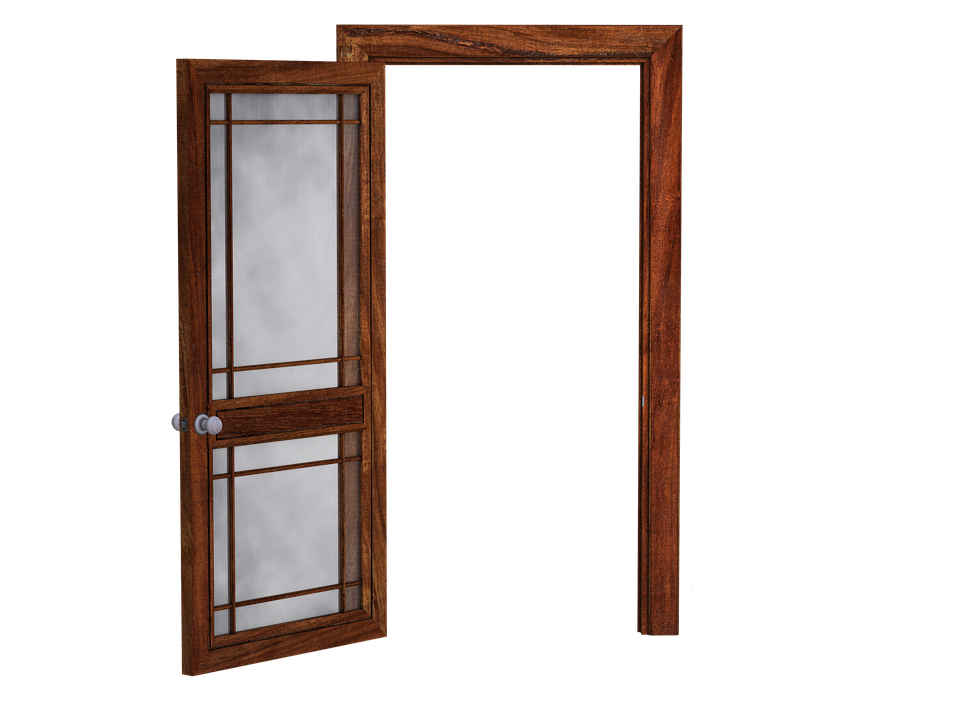 10
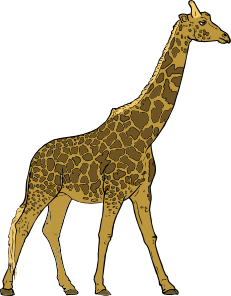 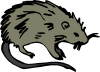 [tall, big]
[short, small, little]
petit
ouvert
grand
secondes
[open]
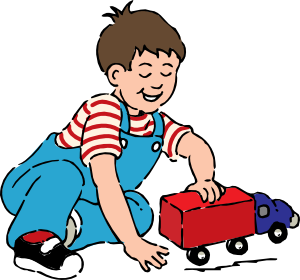 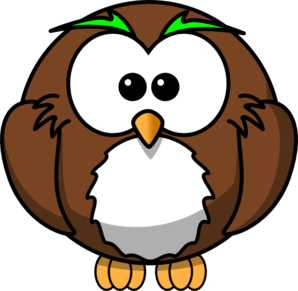 [strict]
[young]
[wise, well behaved]
0
strict
sage
jeune
DÉBUT
[Speaker Notes: Timing: 4 minutes for two slidesAim: Written and spoken production of words in this week’s vocabulary set. This is slide 1/2.

Procedure:
1. Say all words in French before ten seconds elapse. Then use remainder of two minutes to write the French.
2. Click to reveal answers.
3. Proceed to next slide and repeat steps 1-2.

Source: Londsale, D., & Le Bras, Y.  (2009). A Frequency Dictionary of French: Core vocabulary for learners London: Routledge.]
Vocabulaire (2/2)
parler / écrire
[parents]
10
les parents
[sister]
[brother]
la sœur
le frère
secondes
[you are]
(plural)
[we are]
[they are]
ils/elles sont
vous êtes
nous sommes
0
DÉBUT
[Speaker Notes: This is slide 2/2.]
Describing others
grammaire
Remember how to say s/he + être (to be):
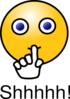 He is pleased.
Il est content.
Remember also that the feminine form of the adjective adds –e (agreement):
She is pleased.
Elle est contente.
The –e is silent, but it makes you pronounce the ‘t’ before it!
[Speaker Notes: Timing: 1 minute

Aim: This slide reminds students of the third person singular form of ‘être’, which will be juxtaposed with the third person plural form (about to be introduced) over the next few slides. It also reminds them of the ‘e’ feminine adjective agreement (the feminine plural adjective agreement will be introduced on the next slide).

Procedure:
1. Read this out to students so that they know exactly how to pronounce the French.]
Describing others – they are
grammaire
To mean they + être (to be) use:
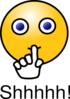 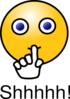 Ils sont intelligents.
They (masc. pl) are intelligent.
Remember: in French the pronoun ‘they’ is different for masculine and feminine:
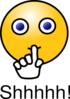 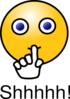 Elles sont intelligentes.
They (fem. pl) are intelligent.
The –s on the end is silent, but again the –e makes you pronounce the ‘-t’!
The feminine form of the adjective adds  –e and –s.
[Speaker Notes: Timing: 2 minutes

Aim: There is a lot of information here, but the following activities break it down and practise each part. The first and second person plural forms of the verb ‘être’ having been presented last lesson, this slide introduces the third person plural form – ‘sont’. This verb form has other features that come with it: the ‘ils’ and ‘elles’ pronouns, and also another type of adjective agreement.

Procedure:
1. Read out the French, so that the students hear ‘sont’.
2. Explain ‘masc pl’ and ‘fem pl’ to students – ‘masculine plural’ and ‘feminine plural’ respectively. This will get shortened to mpl and fpl in the next slides and in the Quizlet homeworks.
3. Read this out to students, so that they know exactly how to pronounce the French.
4. Remind them to not sound out the ‘s’ at the end of ‘sont’.
5. N.B. Later, we will cover later the issue that if there is one male in a group, then the ‘ils’ pronoun is used. There is a lot of information here, so we hold this back until later.]
C’est qui? Il/elle ou ils/elles?
lire
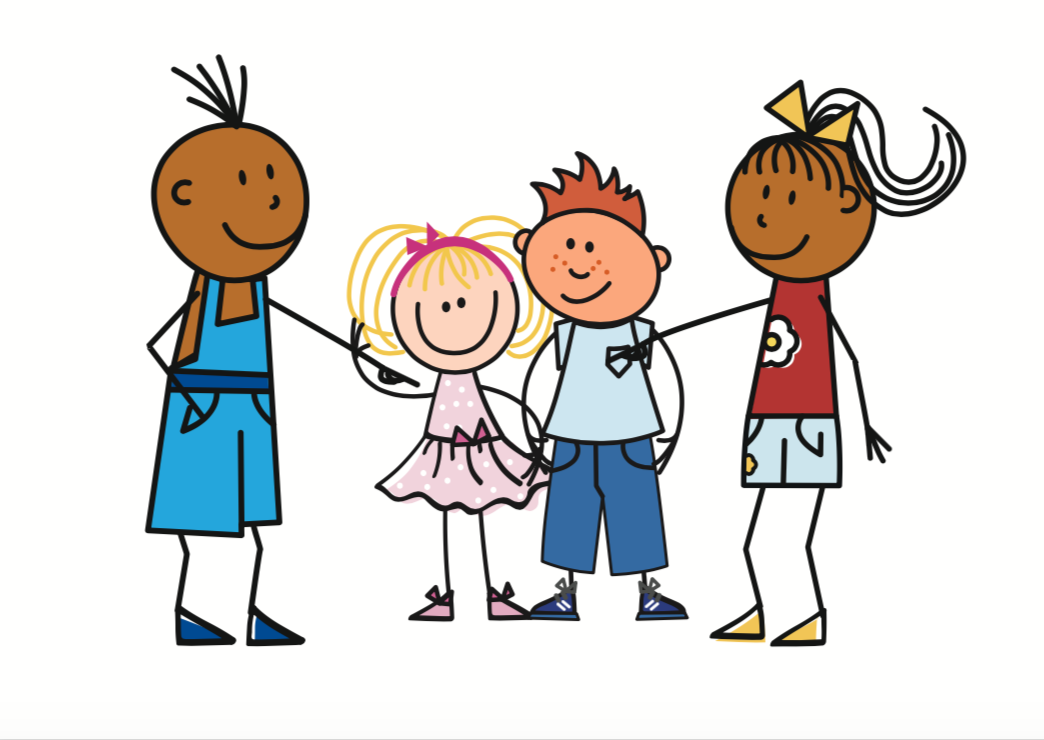 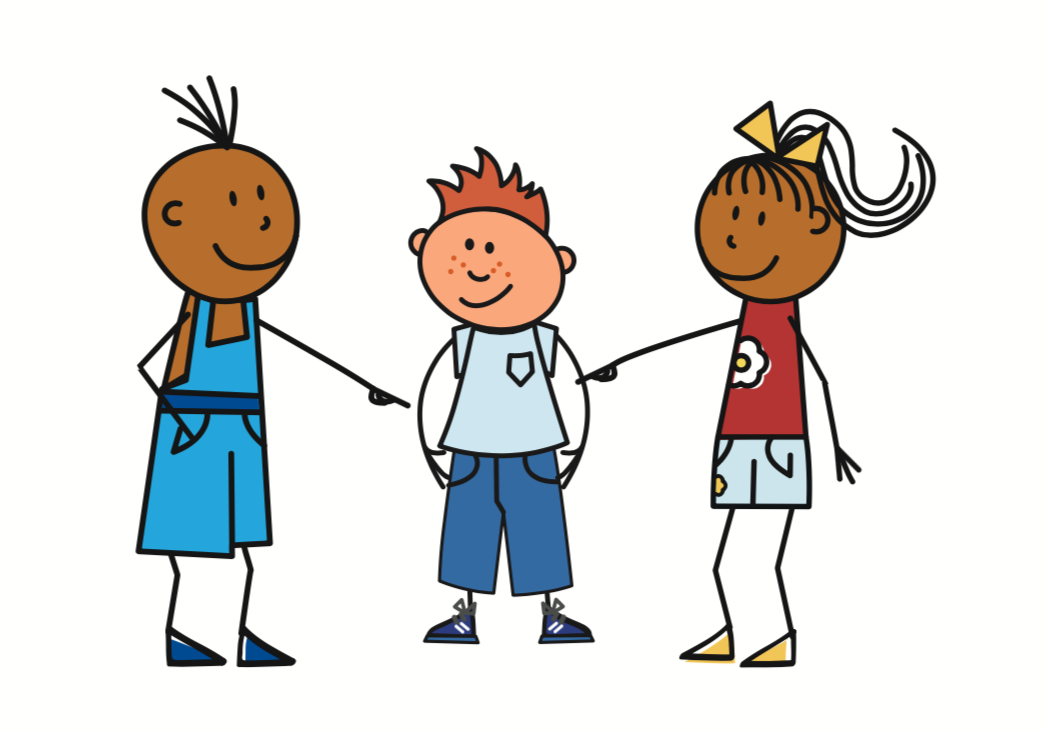 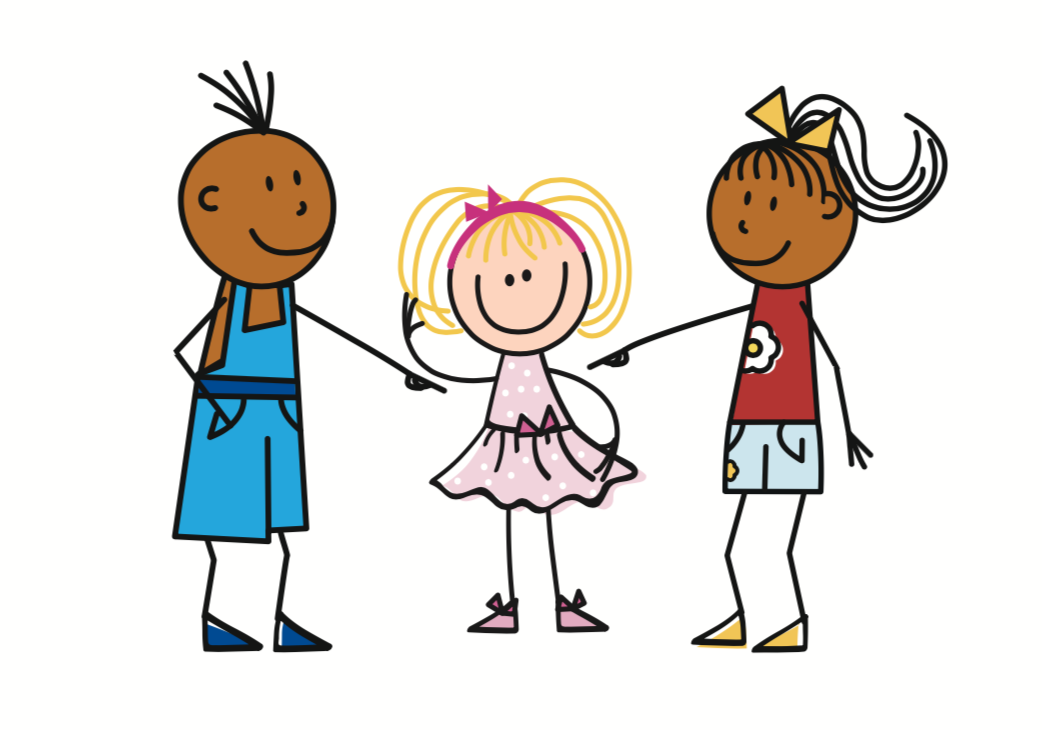 ...... est petit.
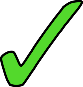 ...... sont contents.
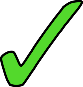 ...... est calme.
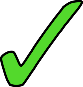 ...... sont drôles.
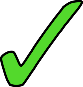 ...... sont anglais.
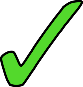 ...... est intelligent.
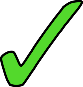 [Speaker Notes: Timing: 5 minutes

Aim: Written recognition of the third person singular and third person plural forms of être.

Procedure:
Students attend to the verb form to determine singular or plural.
Answers revealed on clicks.]
C’est qui? Il/elle ou ils/elles?
écouter
C’est qui? Il/elle ou ils/elles?
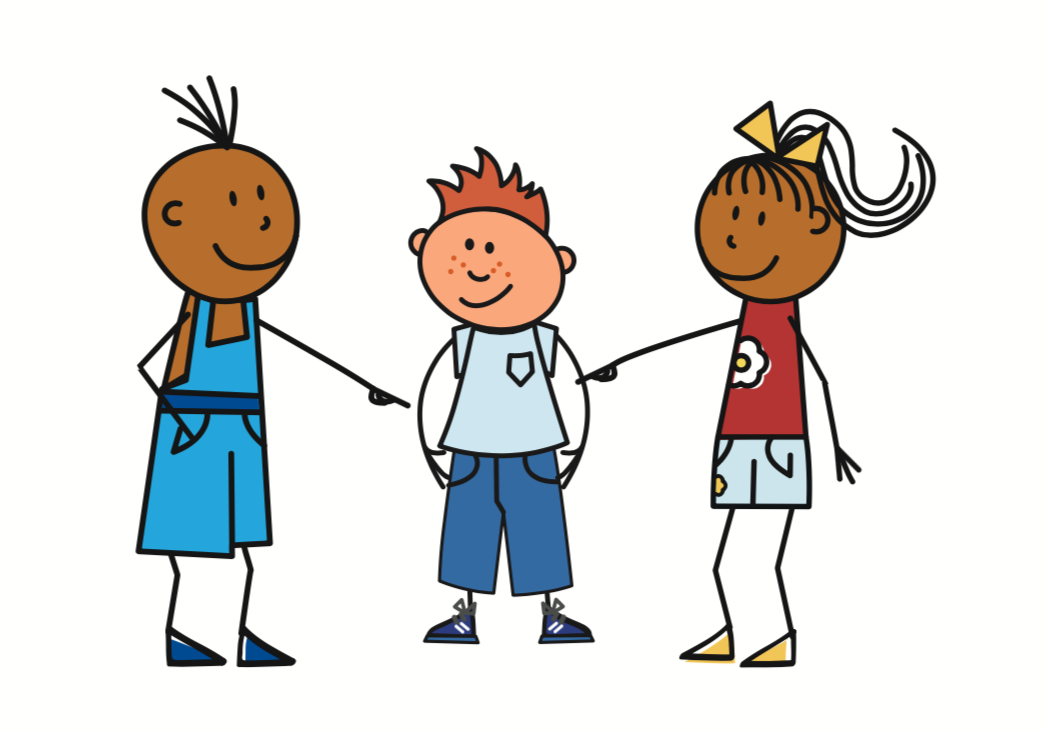 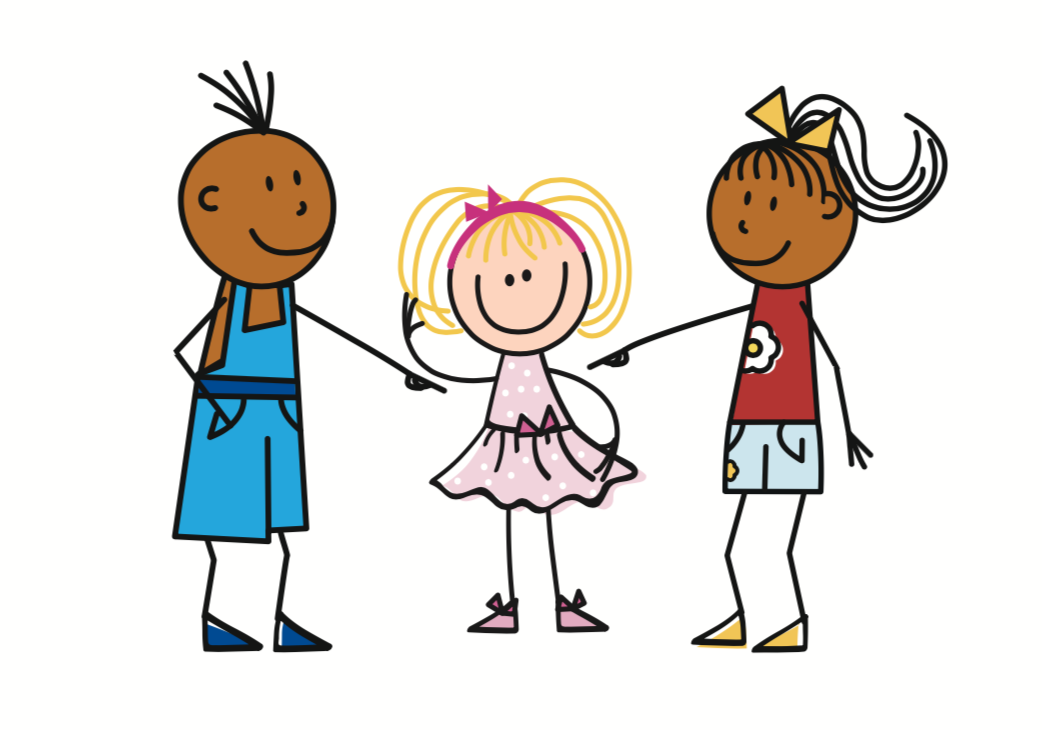 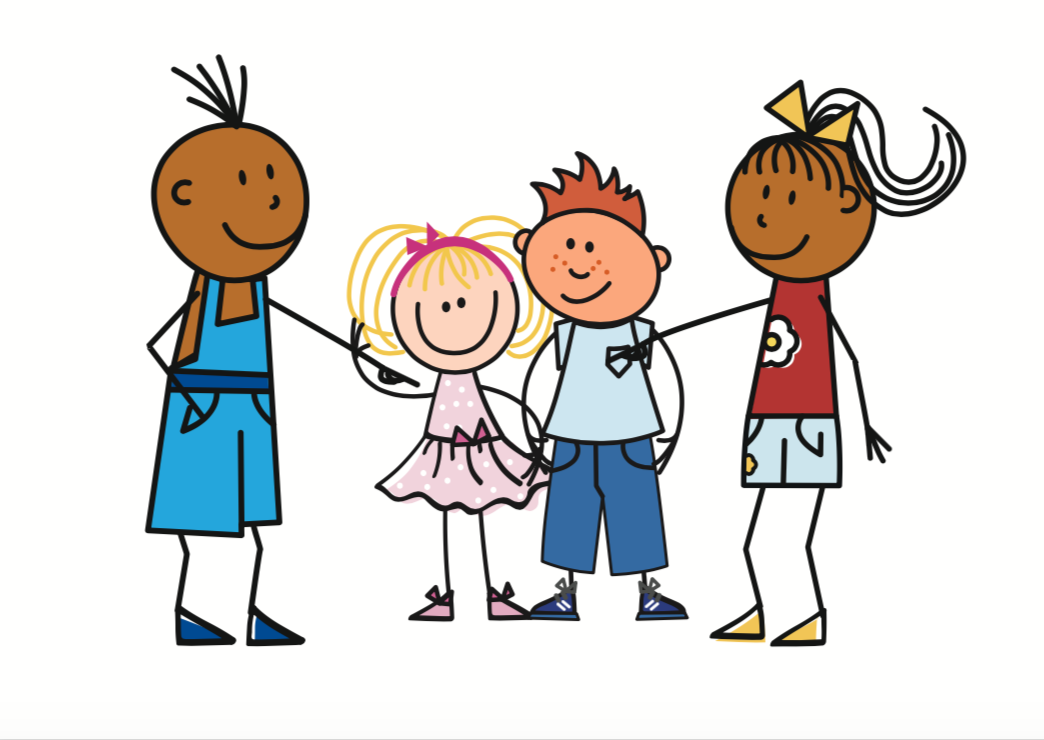 (They - fpl) are tall.
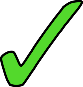 1
2
(He) is pleased.
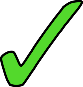 (S/he) is well-behaved.
3
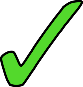 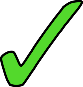 (They - mpl) are intelligent.
4
(She) is short.
5
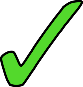 (They - fpl) are pleased.
6
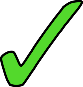 [Speaker Notes: Timing: 5 minutes

Aim: Aural recognition of the third person singular and third person plural forms of être.

Procedure:
1. Click on a number to hear a sentence with the pronoun obscured.
2. Students listen for the verb form (to determine singular or plural).
3. To provide an additional challenge and check understanding of vocabulary (a mix of new and old), they are then asked to write the English in the space provided (focusing only on singular or plural, plus the adjective meaning).
4. The answers appear upon successive mouse clicks (gender information in brackets).

Transcript:
... sont grandes.
... est content.
... est sage.
... sont intelligents.
... est petite.
... sont contentes.
... sont intéressants.
... est grand.]
C’est qui?
écouter
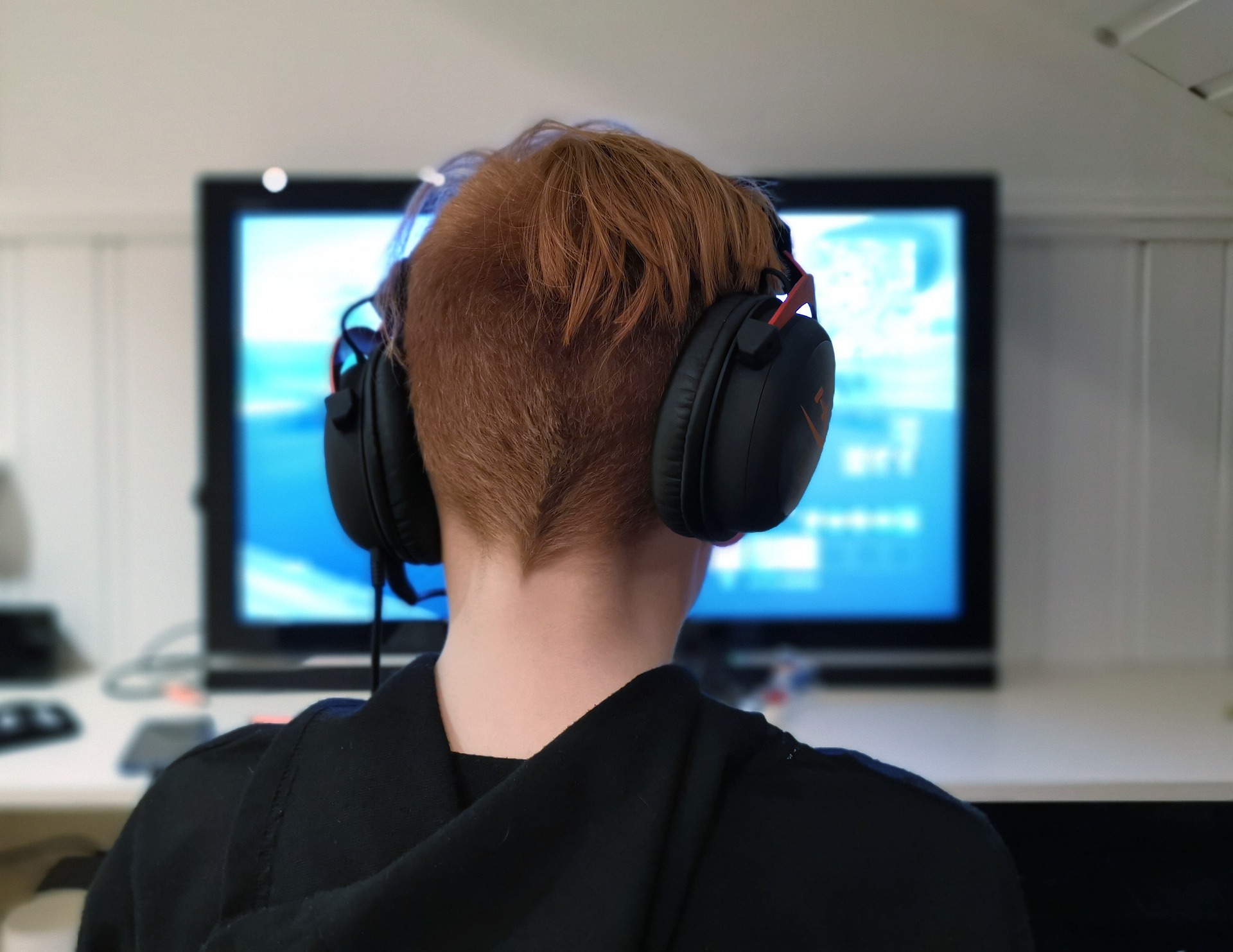 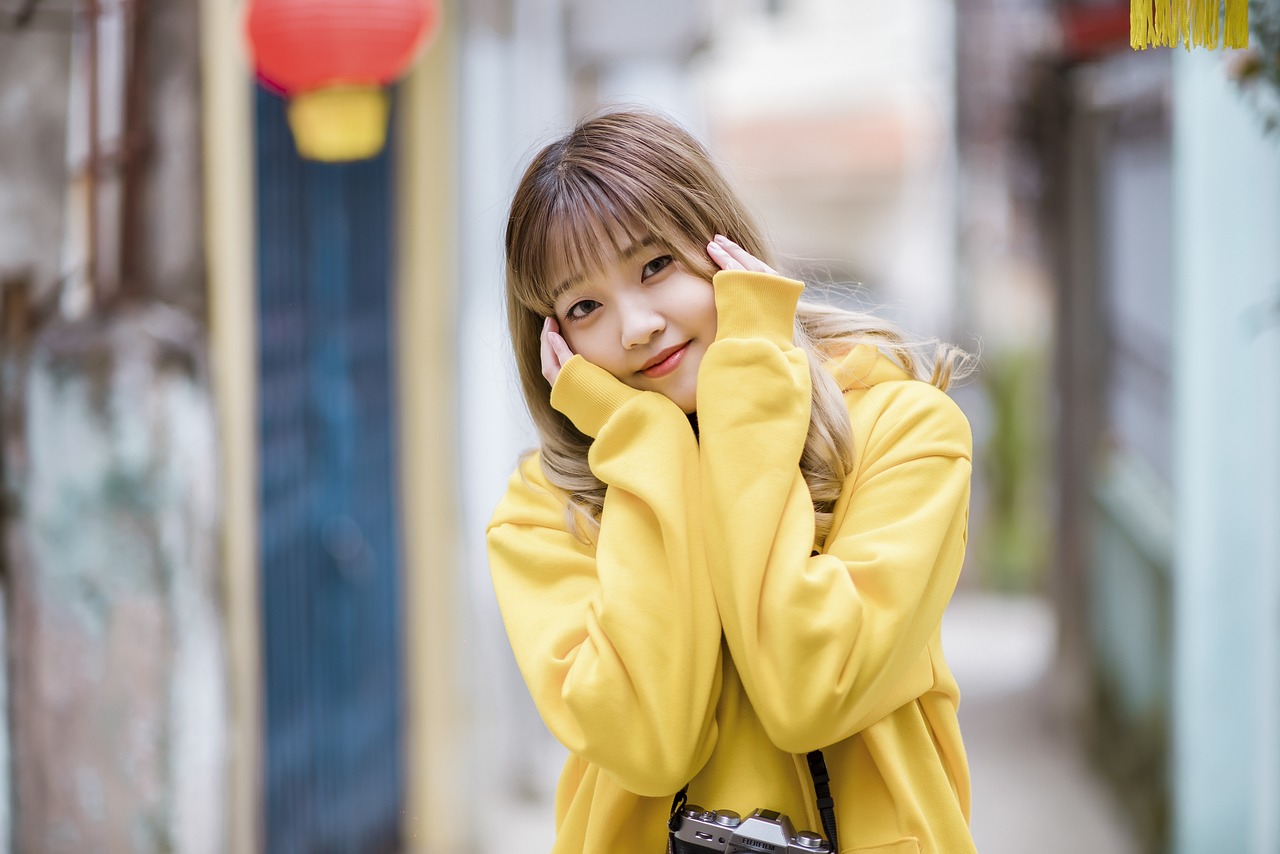 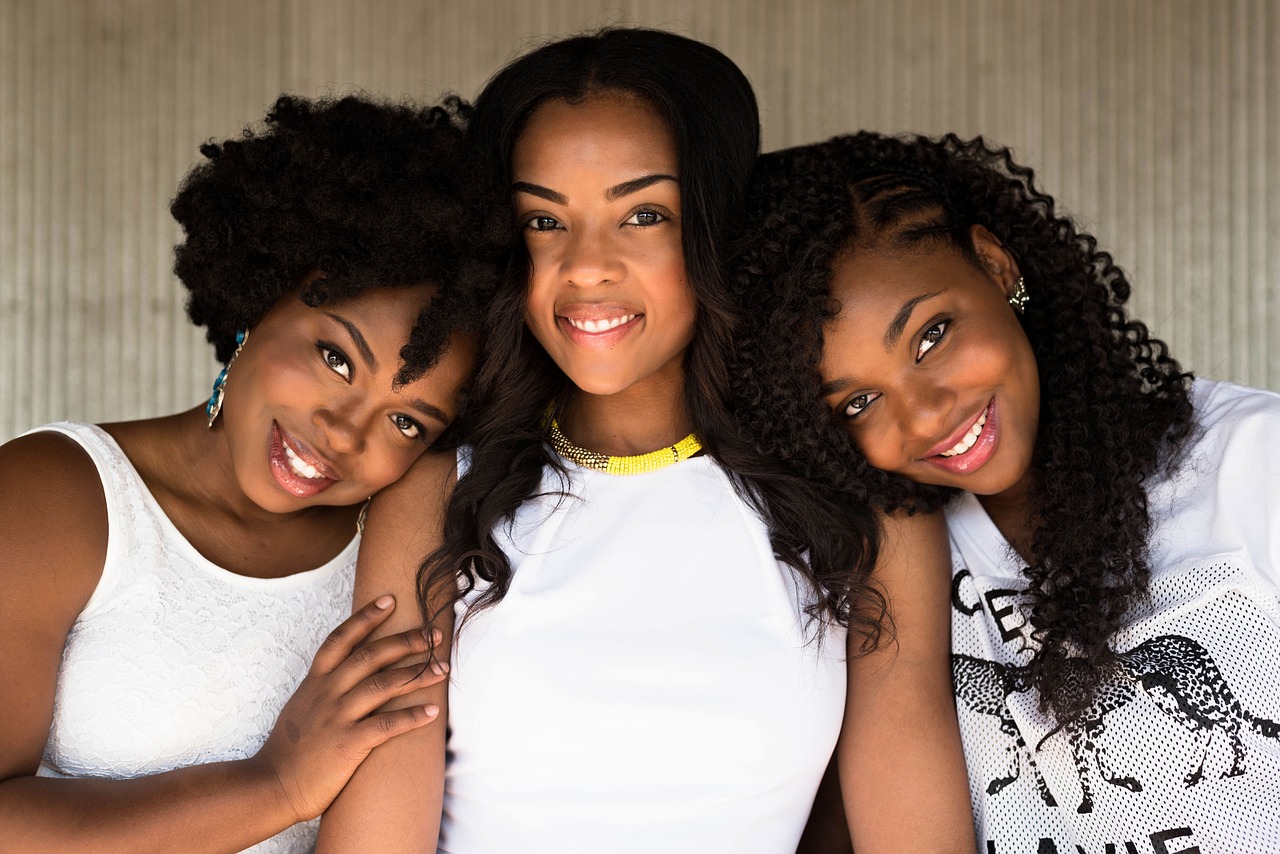 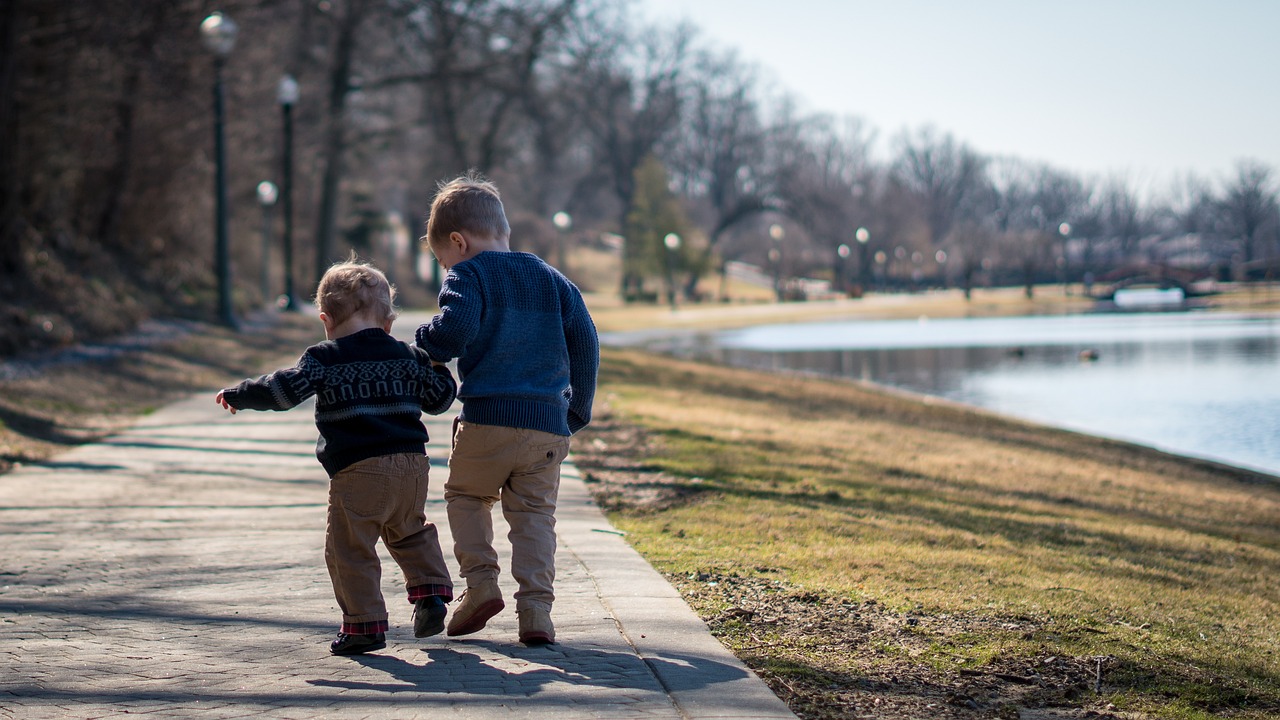 1
B
The sister is pleased.
2
C
The brothers are intelligent.
A
The brother is pleased.
3
D
The sisters are interesting.
4
D
5
The sisters are pleased.
A
6
The brother is open.
[Speaker Notes: Timing: 5 minutes

Aim: Aural recognition of the third person singular and third person plural forms of être and masculine and feminine adjective forms.

Procedure:
1. Students listen for both the verb form (to determine singular or plural) and the adjective agreement (to determine masculine or feminine).
2. To provide an additional challenge and check understanding of vocabulary (a mix of new and old, conducive to illustrating adjective agreement), students can be asked to write the English, too.
3. The answers appear upon successive mouse clicks.Note: it may be worth telling students that the pictures only show who – 1 brother, 1 sister, brothers, sisters.  They do not given clues about the adjective meanings.  For that, pupils need to focus on the veb est/sont and the adjective ending m/f.

Transcript:
... est contente.
... sont intelligents.
... est content.
... sont intéressantes.
... sont contentes.
... est ouvert.]
Une description
écrire / parler
Il y a quoi sur les photos ?
B
A
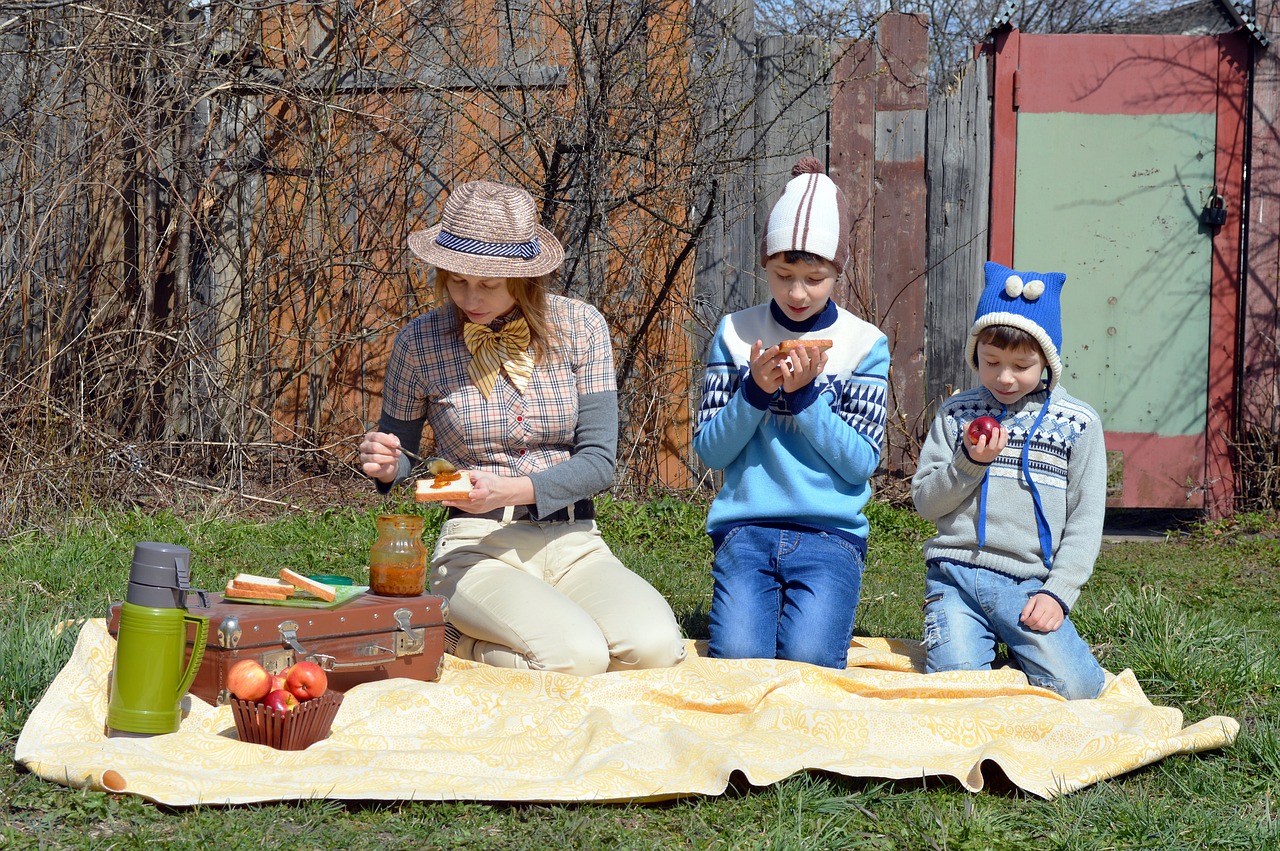 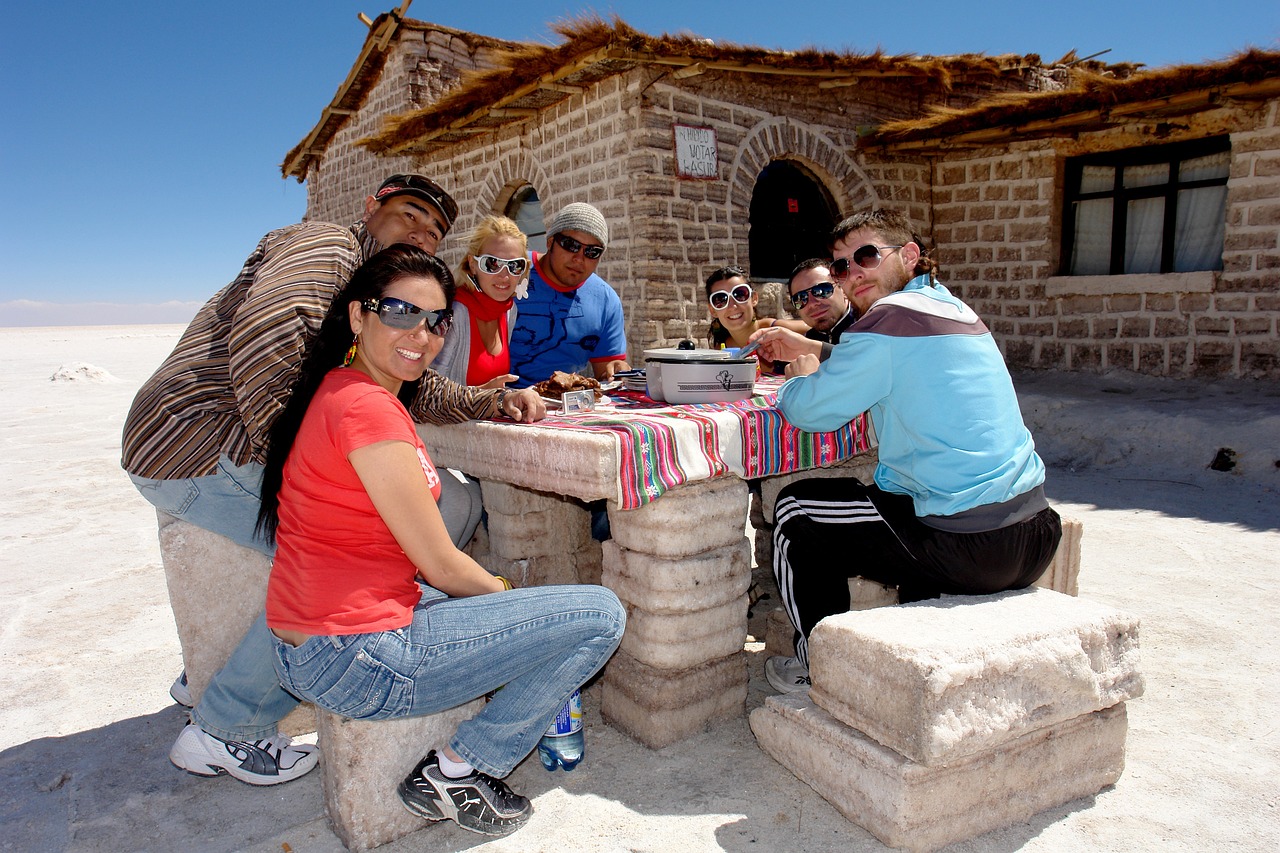 [Speaker Notes: Timing: 10-15 minutes (two slides, as needed)

Aim: To practise written and spoken production of this lesson’s new grammar and this week’s new vocabulary.Procedure:1. Students work independently to write three sentences each. One sentence that only applies to photo A, one only to photo B and a third sentence that applies to both photos.2. Students then say their sentences to each other.  
3. The listening student will identify the photo(s) being described each time.4. If time allows, move on to the next slide to repeat the task with different photos.

Example sentences that pupils may produce:1. Il y a des personnes (A + B)2. Il y a trois personnes (B)3. Il y a deux garçons. Ils sont jeunes. (B)4. Il y a sept personnes (A)5. Le ciel est bleu (A)6. Ils mangent (A + B)7. Ils sont dehors (A + B)8. Il/un garçon mange un fruit (A)9. Il y a une table (A)10. Il y a une maison (A)11. Il y a deux frères (B)
12. Ils sont contents (A + B)]
Une description
écrire / parler
A
B
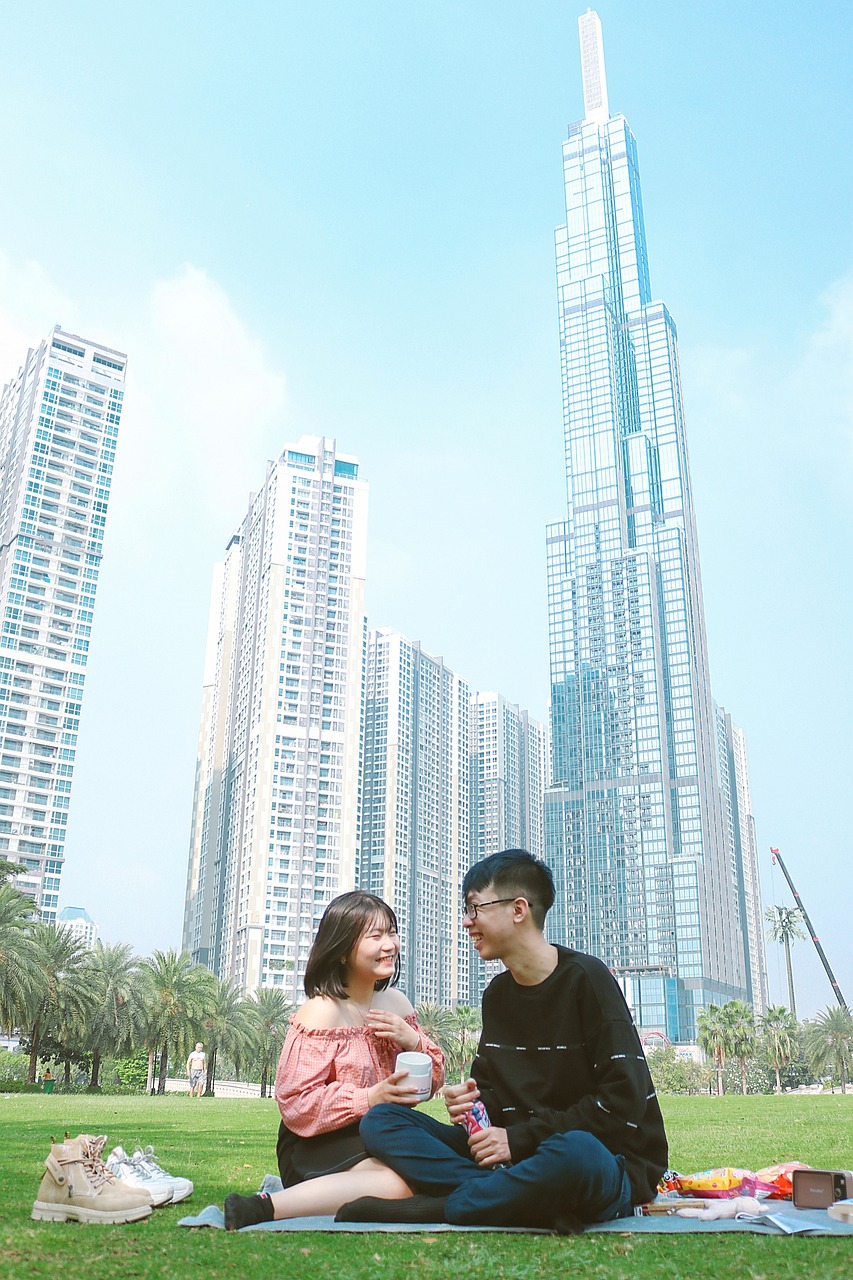 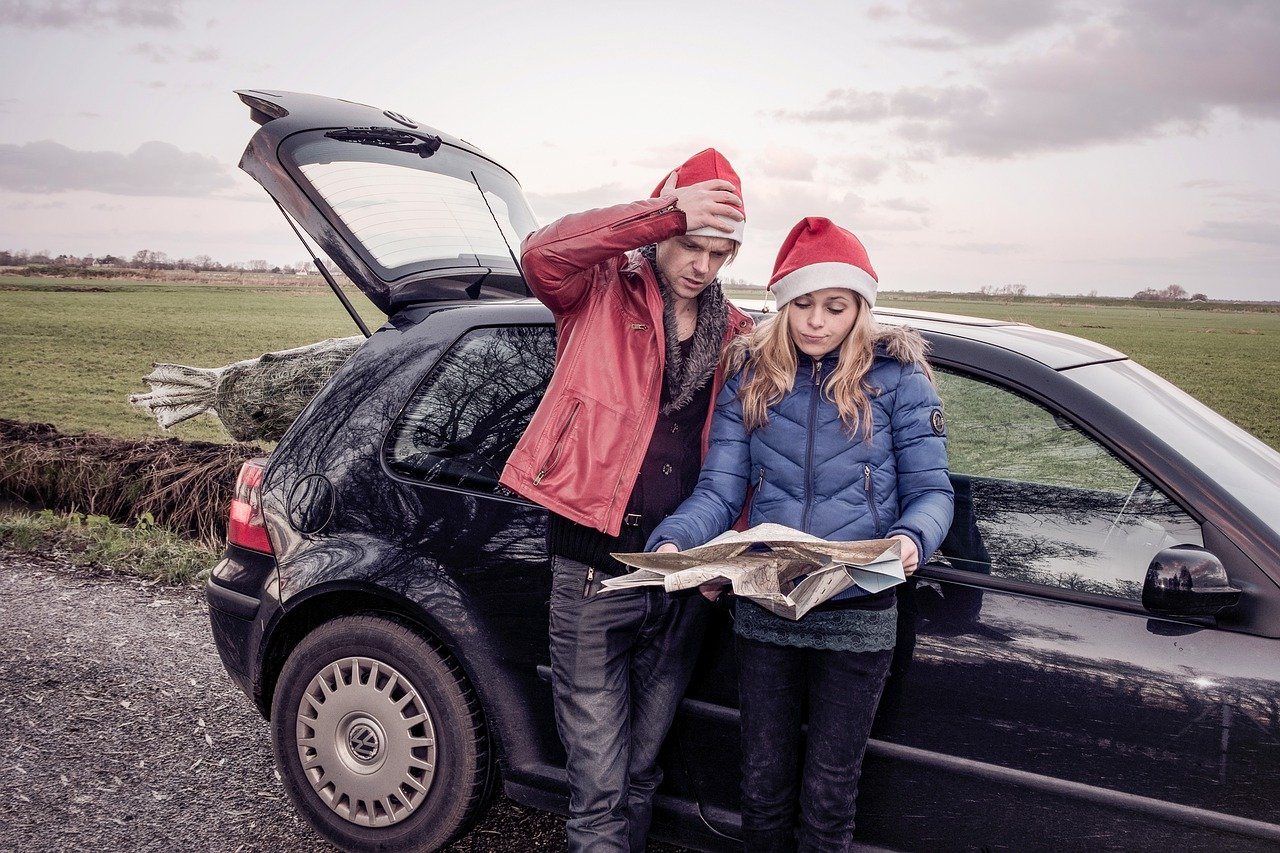 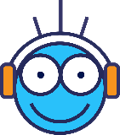 Devoirs
Vocabulary Learning Homework (Term 2.1, Week 3)
Audio file
Student worksheet
In addition, revisit:	Term 1.2 Week 7			Term 1.2 Week 2
[Speaker Notes: Timing: 4 minutesUse this slide to set the homework.
For Y7, the typical homework will be to pre-learn vocabulary for the next lesson.There is an audio file to accompany the student worksheet.


Notes:
i) Teachers may, in addition, want to recommend use of a particular online app for the pre-learning of each week’s words.ii) Quizlet now requires parental involvement / registration / permissions for users below the age of 13, so it is perhaps most suitable for Y9 – 11 students.iii) Language Nut hosts LDP vocabulary lists and these are free for schools to use, though there is a registration process.  One benefit is that all of the student tracking data that Language Nut offers  are also available to schools that use the LDP lists for practice. Perhaps this makes it a good option for Y7/8.
iv) There are other free apps, and new ones are always appearing. Teachers have told us that they are currently using:Flippity, Wordwall (where using previously-created activities is free).
v) Gaming Grammar has been acquired by Language Nut.  Its original content should still be available to teachers and much of it is appropriate for Y7 learners.  From this lesson, for example, learners could practise:
Articles: Number (Article agreement)
To have and to be: 1st person and 3rd person singular]
Partenaire A (Task 1):
Exemple
parler
Tell your partner about each person/pair of people pictured below.
Say ‘She is ...’, ‘He is...’, ‘They are...’, plus the adjective given, in French.
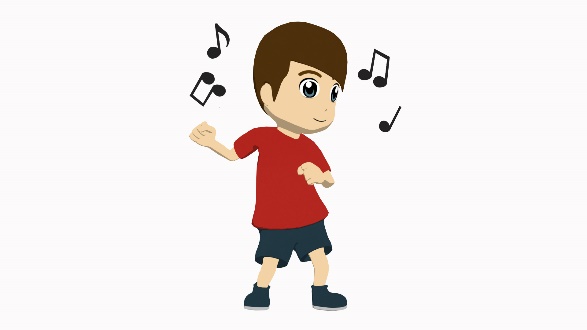 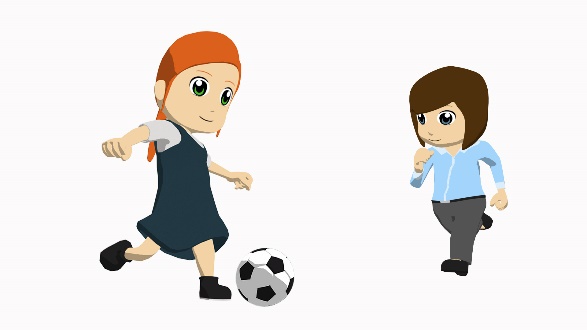 XXXX
pleased
XXXX
XXXX
XXXX
XXXX
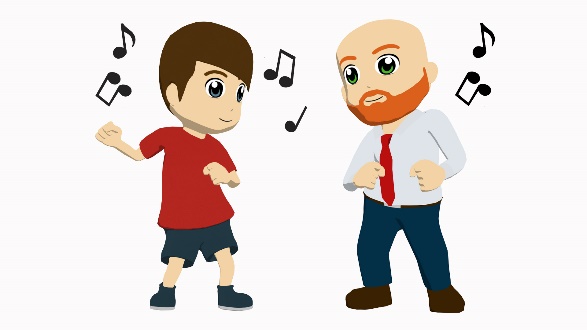 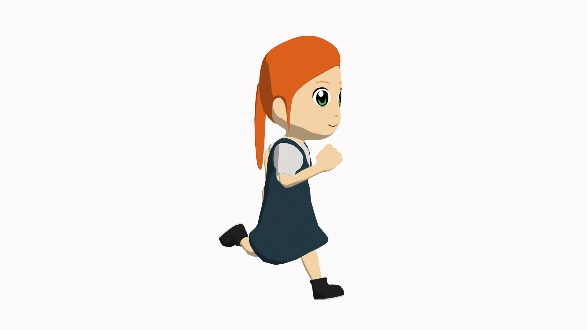 XXXX
XXXX
XXXX
XXXX
XXXX
XXXX
[Speaker Notes: ALTERNATIVE SPEAKING TASK to slides 40-41 photo task. Note that this task requires handouts.Timing: 10 minutes

Aim: Oral production of this week’s vocabulary and grammar structures.

Procedure:
1. On this example slide, only one adjective is given (pleased).  The rest are shown as XXXX to indicate that there will be three adjectives per person/pair of people, to talk about.
2. Partner A: Teachers can elicit the full sentence from students ‘il est content’ and then show the next slide, the example slide for Partner B, to model what partner B has to do.]
Partenaire B (Task 1): Exemple
parler
Listen to what your partner tells you about each person/pair of people shown. 
Write three adjectives in English on the lines next to their picture.
pleased
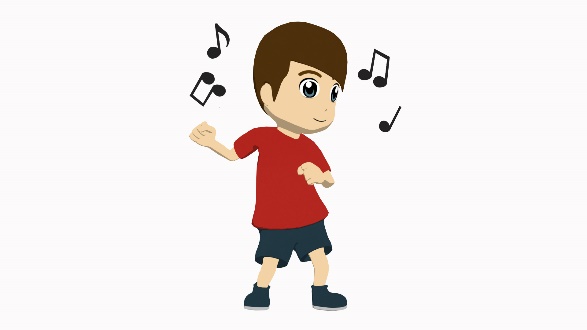 _____________________

_____________________

_____________________
_____________________

_____________________

_____________________
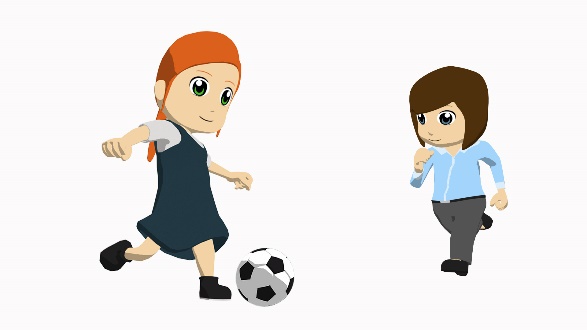 _____________________

_____________________

_____________________
_____________________

_____________________

_____________________
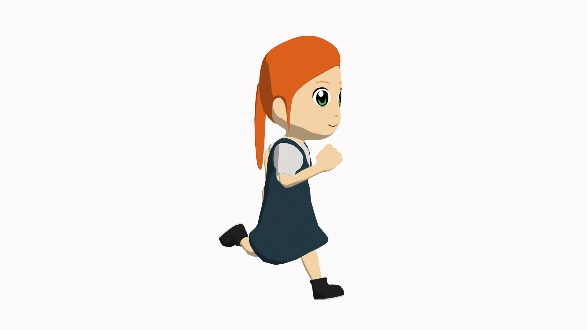 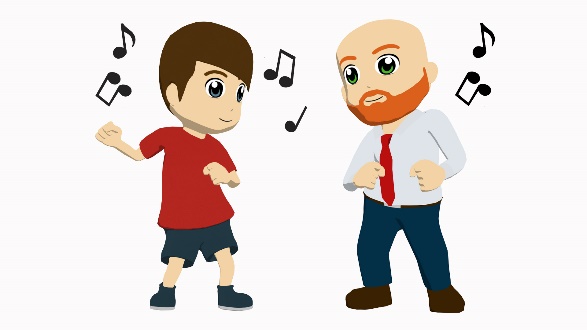 [Speaker Notes: Procedure:
1. Partner B: Student has to write down the description (adjectives only) in English in the spaces provided on this slide. This tests understanding of the grammar (subject pronoun, verb and adjective agreement where audible) as well as of the (adjective) vocabulary.
2. Note: Teachers should encourage students NOT to say their three sentences in order; i.e., they should mix up their 12 sentences so that students have to listen out carefully for the pronoun, verb and adjective agreement and understand all in order to know where to write their English adjectives.]
TASK 1 Rolecard (Partner B)
parler
Tell your partner about each person/pair of people pictured below.
Say ‘She is ...’, ‘He is...’, ‘They are...’, plus the adjective, in French.
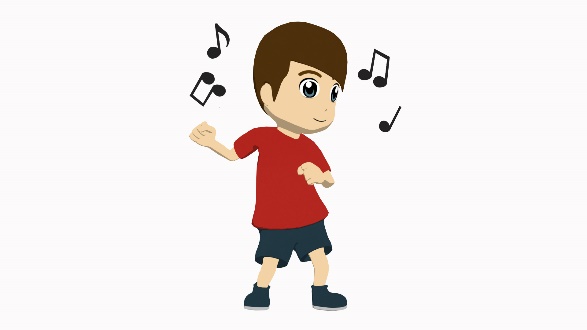 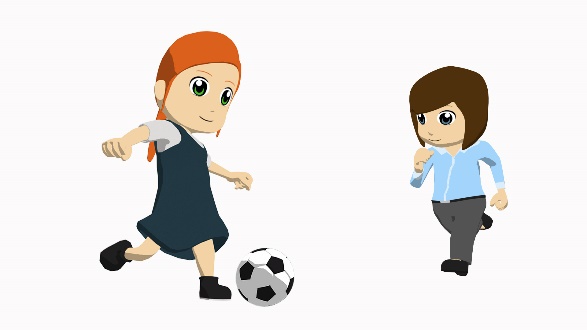 pleased
mean
open
intelligent
interesting
funny
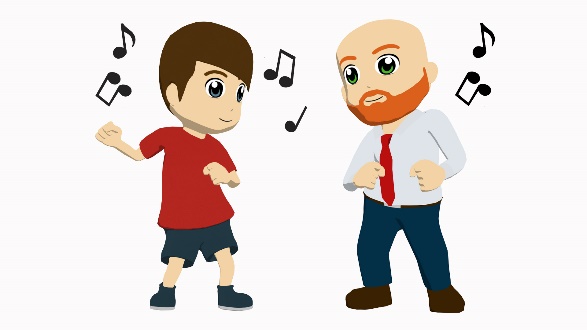 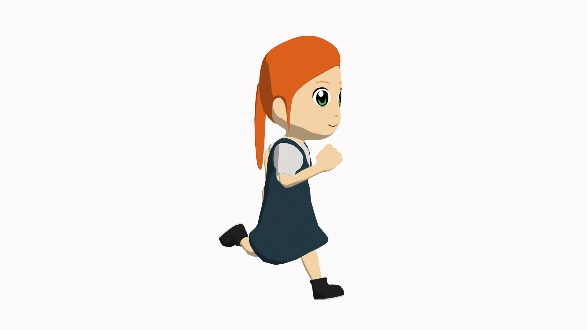 well-behaved
strict
tall
short
young
calm
[Speaker Notes: Task 1 answers check what Partner B wrote.]
Task 2 Rolecard (Partner A)
parler
Tell your partner about each person/pair of people pictured below.
Say ‘She is ...’, ‘He is...’, ‘They are...’, plus the adjective, in French.
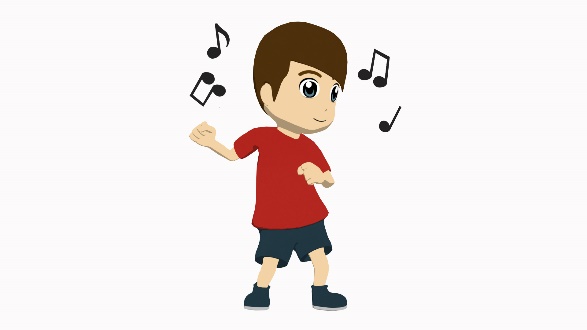 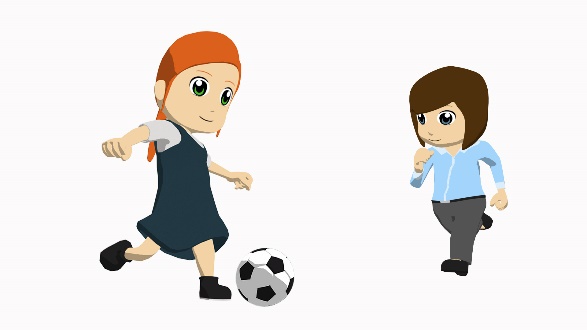 strict
mean
short
intelligent
open
young
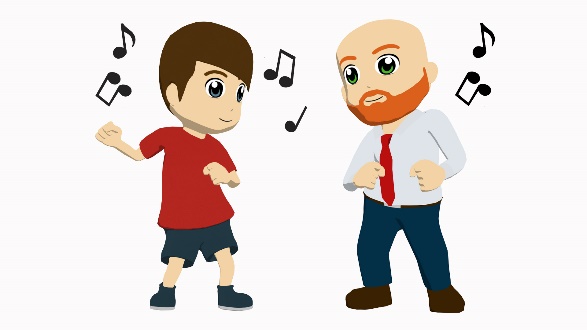 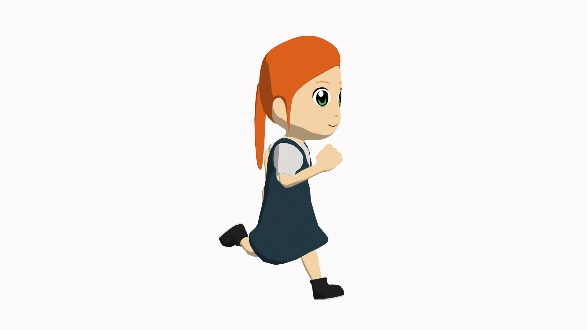 well-behaved
pleased
interesting
tall
funny
intelligent
[Speaker Notes: Task 2 responses check what Partner A wrote.]
Les amis de Louise
lire / écouter / parler
Read the text whilst listening to the recording. Your teacher will ask questions.
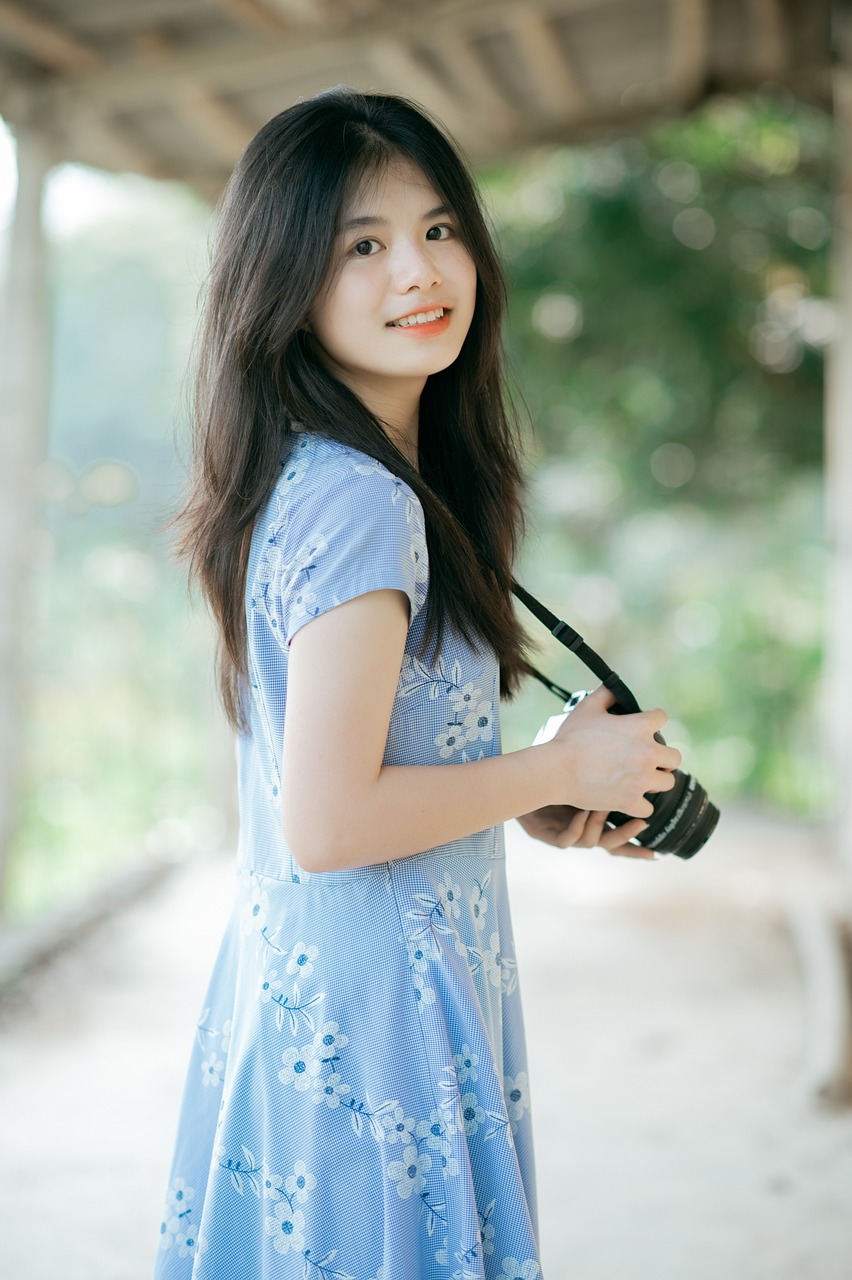 Je suis Louise. Je suis française. J’ai six amis. Céline est petite et drôle. Elle est intelligente. Max est grand et aimable*. Il est intéressant. Patrick et Louis sont amusants mais méchants. Ils sont jeunes! Sarah et Camille sont sages et calmes. Elles sont contentes.
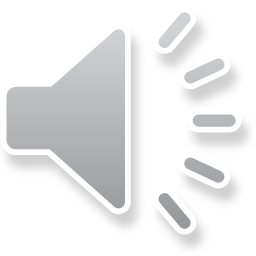 *aimable = kind, nice
[Speaker Notes: ADDITIONAL / OPTIONAL TASK (could be used instead of the production task, with some classes)

Timing: 6-10 minutes

Aim: This task might be saved for revision work (for example, in Week 2.2.1). This activity asks students to engage with a slightly longer text, created entirely using vocabulary and grammar already introduced in the scheme of work. It is about the imaginary character of “Louise”. As well as ‘et’, as used in the previous text, ‘mais’ (originally introduced in the second week of the course) is used to express contrast. This exercise is designed to enable practice in segmenting.

Procedure:
1. Teachers should play the recording (click on the audio icon at the bottom left of the slide to bring up the player) whilst students read the text.
2. . The audio should then be paused at an appropriate moment, teachers asking a question such as:
- what is the next word? (testing segmentation skills)
- what could be an alternative for the next word? (testing vocabulary knowledge and understanding of grammar)
- what type of word (e.g. noun, verb, adjective) could come next? (testing knowledge of grammar)
3. This process can then be repeated several times.
4. The following subsidiary grammar point arises in this text; it is at the teacher’s discretion whether to point it out briefly, though it should not be allowed to distract from the main learning points of this week’s lesson:
Adjectives normally ending in –e do not take a feminine agreement (this was covered when regular feminine adjective agreement was introduced, in the very first week of the course), but they do take an –s for the plural, e.g. ‘calmes’. You could point out that ‘jeune’ behaves in the same way, as would ‘malade’ and ‘sympathique’ (though not featured here).

Word frequency (1 is the most frequent word in French): sont [5], jeune [152], grand2, petit2, sage1 [2643]
Source: Londsale, D., & Le Bras, Y.  (2009). A Frequency Dictionary of French: Core vocabulary for learners London: Routledge.]
Il, elle, ils ou elles ?
lire / écrire
Il
Il
1) Jean est grand.   Jean  est intelligent et drôle.  Jean  regarde la télé.
2) Sarah est jeune.  Sarah  est calme.  Sarah   fait une activité.
Elle
Elle
3) Marc et Max sont sages.  Marc et Max  sont contents.
 
Marc et Max  jouent au tennis.
Ils
Ils
Elles
4) Sophie et Camille sont grandes.  Sophie et Camille  sont intelligentes.
 
Sophie et Camille  font les courses.
Elles
[Speaker Notes: Additional/optional task which could be used for homework or for revisiting in Week 2.2.1Timing: 5 minutes

Aim: To practise written comprehension of pronoun-verb agreement and written production of 3rd person pronouns.

Procedure:
1. Students are now challenged to select the correct pronoun to replace the (proper) noun(s) in the second and third sentences of each example above. The third sentence in each case uses a verb other than ‘être’.
2. The exercise begins with use of proper nouns. This helps students to understand that two named persons = ‘they’, etc. 
3. The correct answers are animated. The activity continues on the next slide.

Word frequency (1 is the most frequent word in French): sont [5], frère [1043], parent [546], jeune [152], grand2, petit2, sage1 [2643], strict [1859]
Source: Londsale, D., & Le Bras, Y.  (2009). A Frequency Dictionary of French: Core vocabulary for learners London: Routledge.]
Il, elle, ils ou elles ?
écrire
Ils
5) Les parents sont stricts.  Les parents  sont contents.
 
Les parents  écoutent la radio.
Ils
Elle
Elle
6) La fille est grande.  La fille  est intelligente.  La fille  a un frère.
7) Le  garçon est petit.  Le  garçon  est calme. 

Le  garçon  fait le ménage.
Il
Il
[Speaker Notes: This is the continuation of the activity on the previous slide. 
The correct answers are animated.]